PowerPAC Adjustments: Easy Changes, Big Results
Matt Hammermeister, Pinnacle Library Cooperative
Debra Wischmeyer, CCS
Mieko Fujiura-Landers, CCS
About Us
CCS and Pinnacle are library consortia from the Chicago suburbs

CCS
30 member libraries, 9 staff
Serves 437,600 patrons
Polaris customer since 2018

Pinnacle
6 member libraries, 2 staff
Serves 200,000 patrons
Polaris customer since 2012
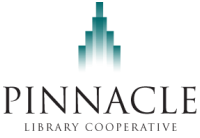 PowerPAC Adjustments: Easy Changes, Big Results
Small updates can have a big impact!

Our changes came from
Needs of our member libraries
Experimenting with settings and files
Recommendations from user testing
Web Parts
Use Web Parts To
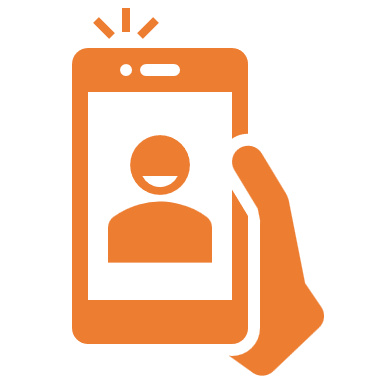 Promote Library Services
Online card application
Interlibrary loan requests
Event calendar
Suggest a purchase
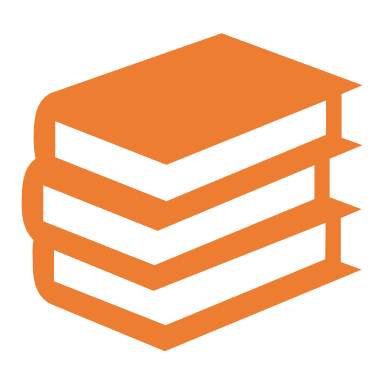 Promote Collection
New titles
Library of things
Award books
Featured database/resource
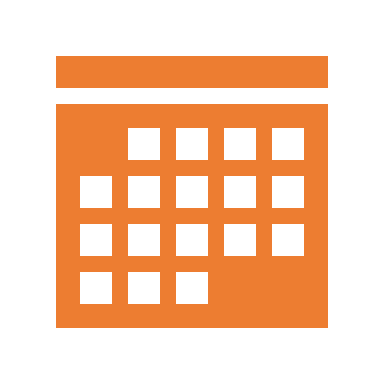 Seasonal/Special Events
School reading lists
Summer reading
Voter registration info
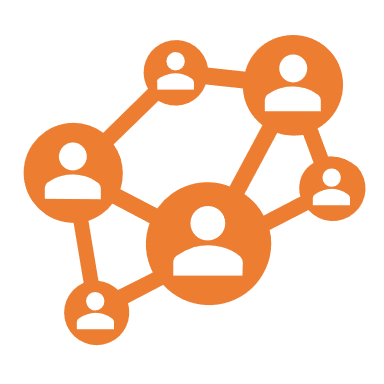 Connect With Users
Library socials
Newsletter/email signup
Web Part Engagement
Between October 2020 and mid-April 2023, Niles-Maine's "New Titles" Web Part logged 3,240 patron engagements
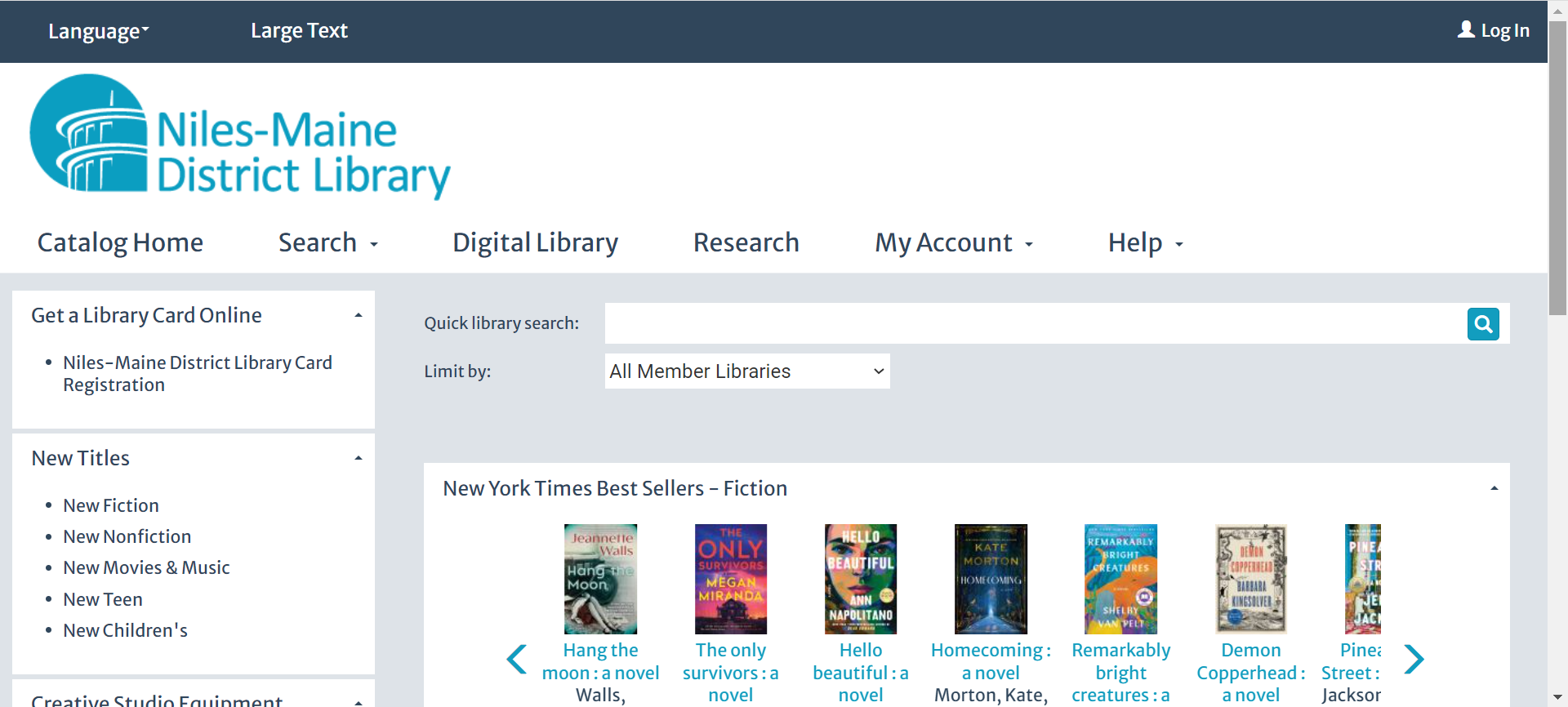 Web Part Types
Three types of data elements in user defined Web Parts:

Title Search
URL
Free Text
Web Part Type: URL
Link to a Record Set
Link to the contents of a bib record set

Polaris Help File Reference: 
"Create a URL Link to a Record Set in the PAC"
Web Part Type: URL
Link to Record Set
BRANCH ID
https://ccs.polarislibrary.com/polaris/view.aspx?ctx=45&brs=3178
RECORD SET ID
Web Part Type: URL
Link to Record Set
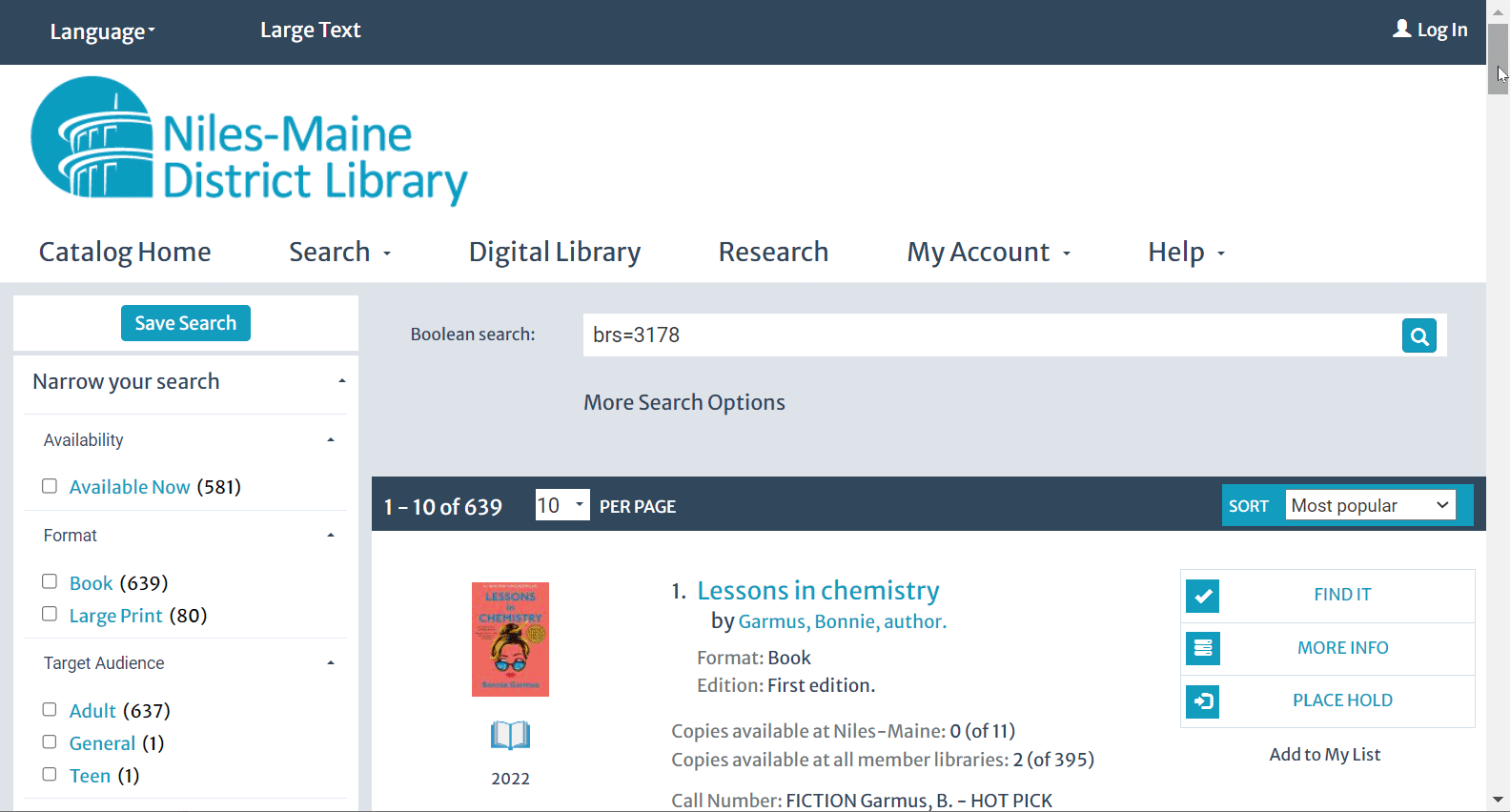 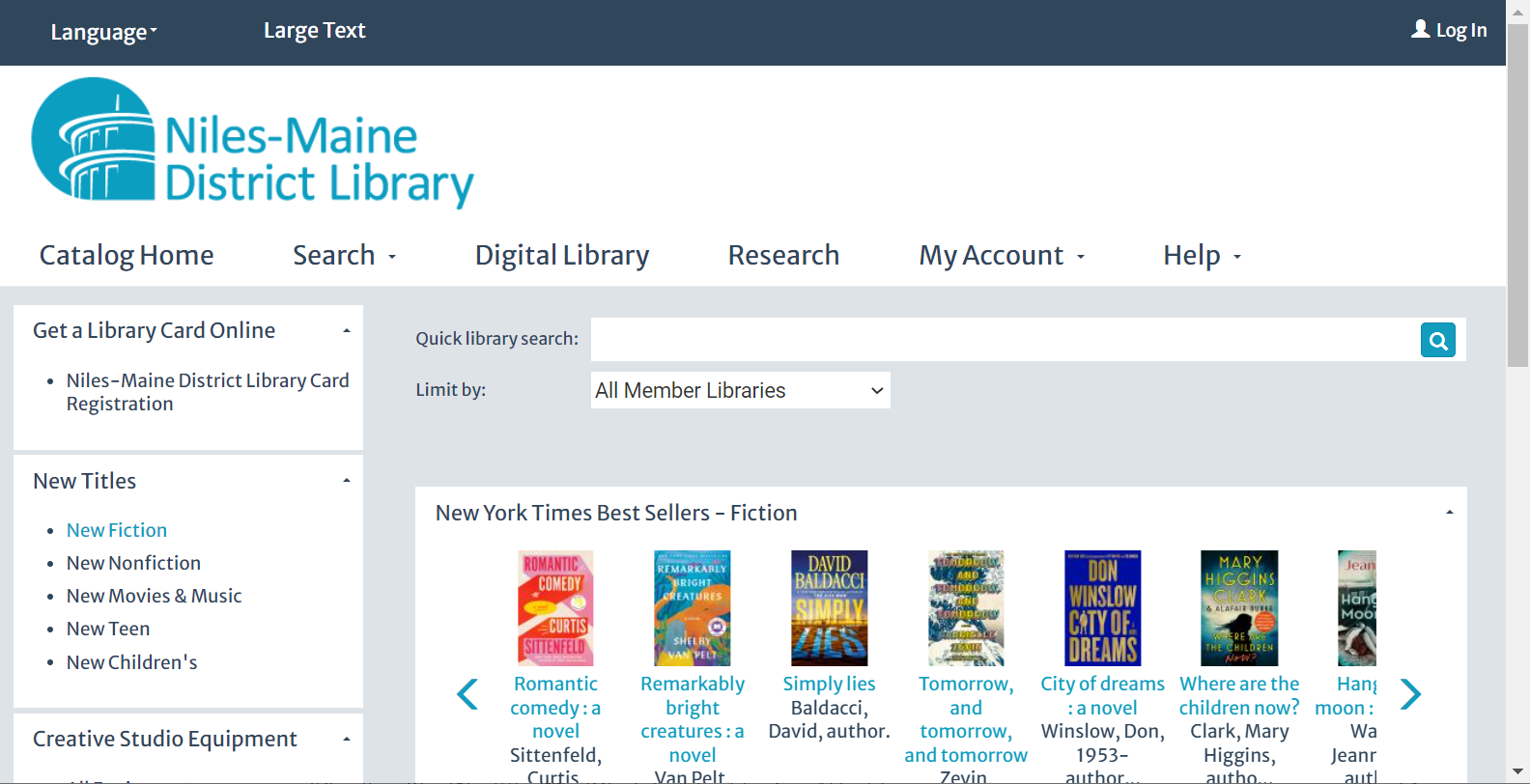 Web Part Type: URL
Link to a Search
Use Access Points to create deep links to custom search results

Polaris Help File Reference: 
"PAC CQL Commands and Access Points"
"Deep Links to Polaris PowerPAC and Mobile PAC"
Web Part Type: URL
Link to a Search
Example Search for Urdu (LA=URD) titles
BRANCH ID
https://ccs.polarislibrary.com/polaris/search/searchresults.aspx?ctx=5&type=Boolean&term=(LA=URD)&by=KW&sort=PD&query=&page=0
ACCESS POINT
Web Part Type: URL
Link to a Search
Example Search for Urdu (LA=URD) titles
https://ccs.polarislibrary.com/polaris/search/searchresults.aspx?ctx=5&type=Boolean&term=(LA=URD)&by=KW&sort=PD&query=&page=0
ACCESS POINT
Web Part Type: URL
Link to a Search
Example Search for Urdu (LA=URD) titles
https://ccs.polarislibrary.com/polaris/search/searchresults.aspx?ctx=5&type=Boolean&term=(LA=URD)&by=KW&sort=PD&query=&page=0
ACCESS POINT
Web Part Type: URL
Link to a Search
Example Search for Urdu (LA=URD) titles
https://ccs.polarislibrary.com/polaris/search/searchresults.aspx?ctx=5&type=Boolean&term=(LA=URD)&by=KW&sort=PD&query=&page=0
ACCESS POINT
Web Part Type: URL
Link to a Search
Example Search for Urdu (LA=URD) titles
BRANCH ID
https://ccs.polarislibrary.com/polaris/search/searchresults.aspx?ctx=5&type=Boolean&term=(LA=URD)&by=KW&sort=PD&query=&page=0
ACCESS POINT
Web Part Type: URL
Link to a Search
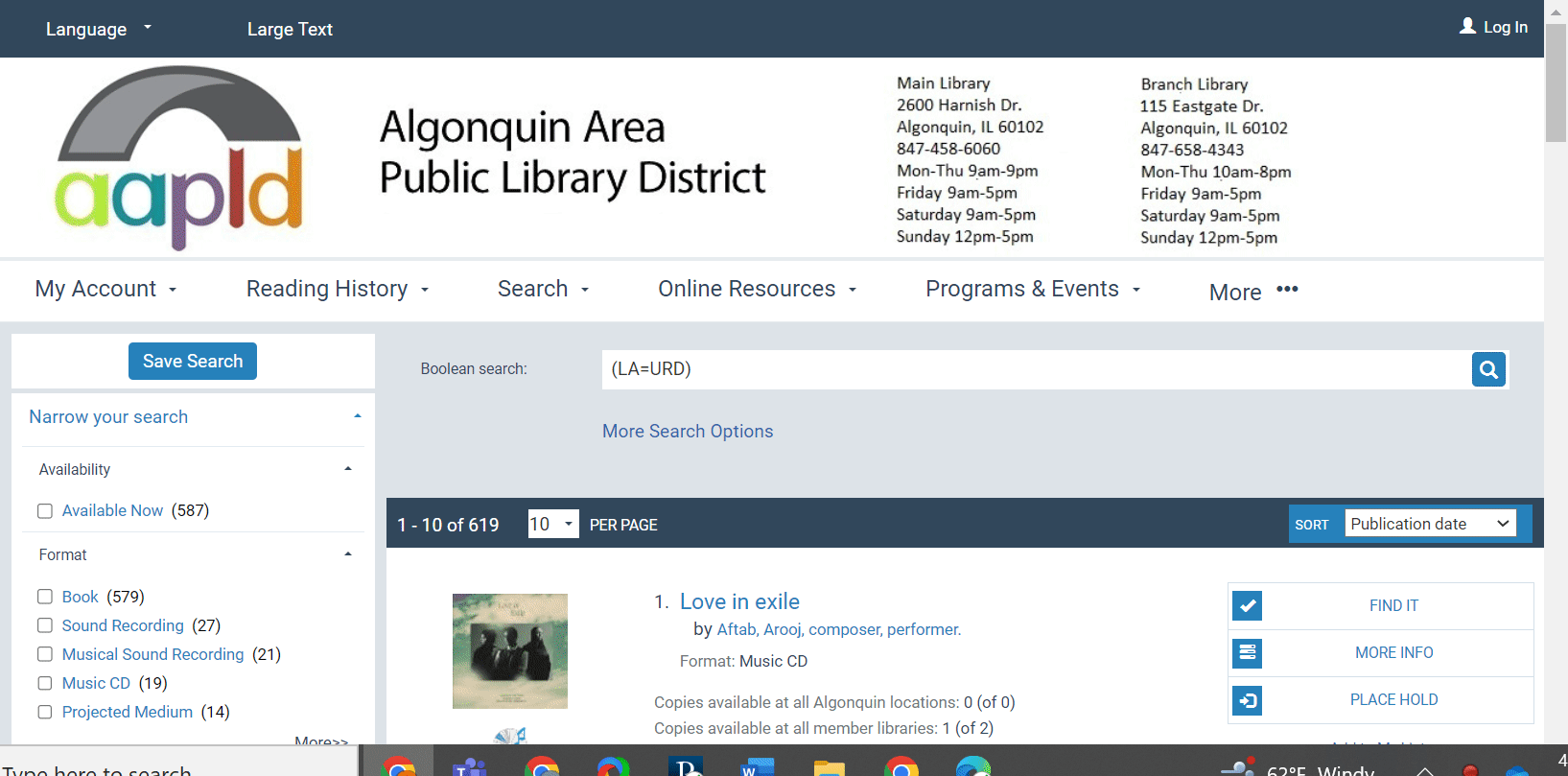 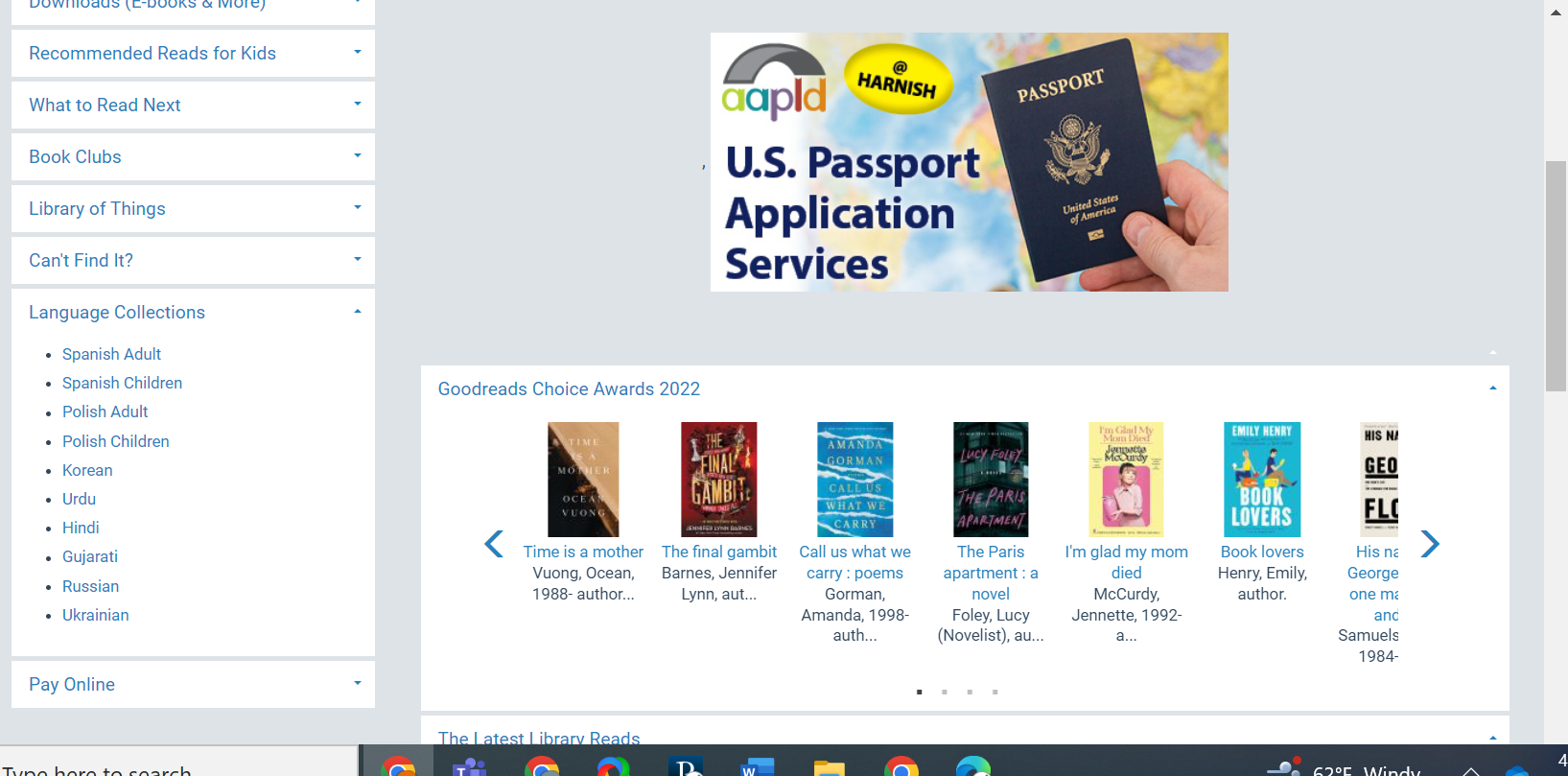 Web Part Type: Free Text
Use HTML for Simple Formatting
Use basic HTML in a free text web part to enhance formatting

Examples:
Create visual hierarchy by formatting subheadings
Have both linked and non-linked text in a single web part
Use an image in place of text
Web Part Type: Free Text
Use HTML for Simple Formatting
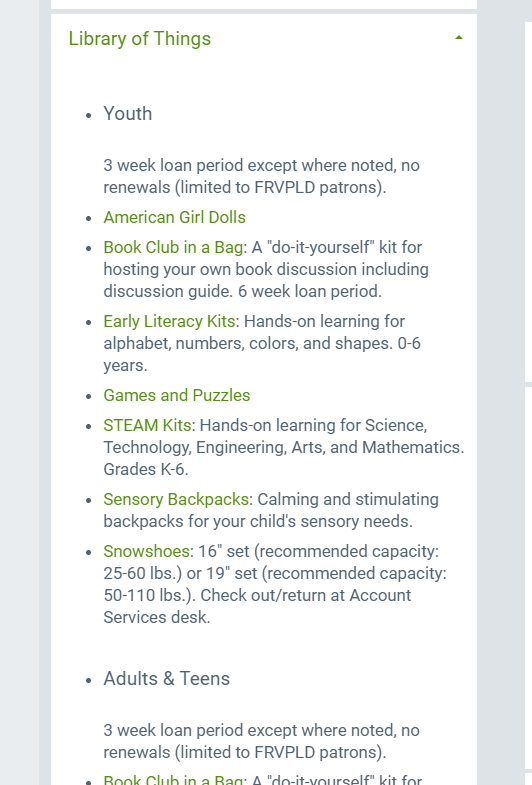 Create subheadings
<p><h5><b>Youth</b></h5></p>
<p>3 week loan period except where noted, no renewals (limited to FRVPLD patrons).</p>
Web Part Type: Free Text
Use HTML for Simple Formatting
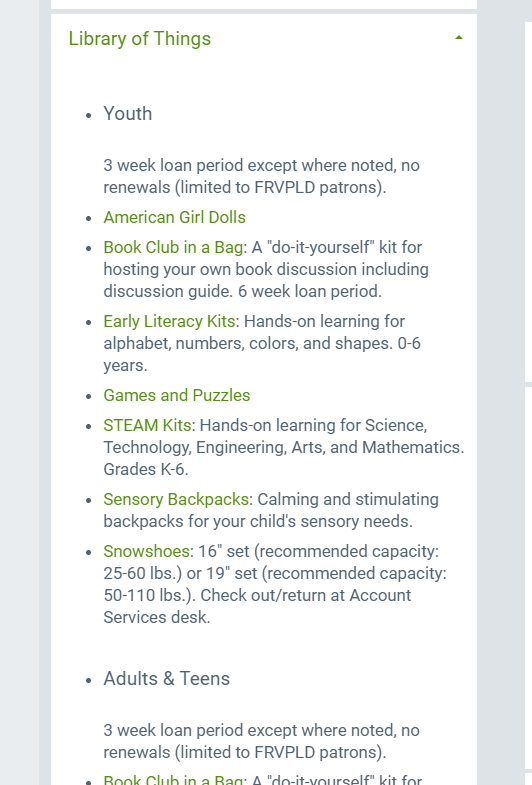 Create subheadings
<p><h5><b>Youth</b></h5></p>
<p>3 week loan period except where noted, no renewals (limited to FRVPLD patrons).</p>
Web Part Type: Free Text
Use HTML for Simple Formatting
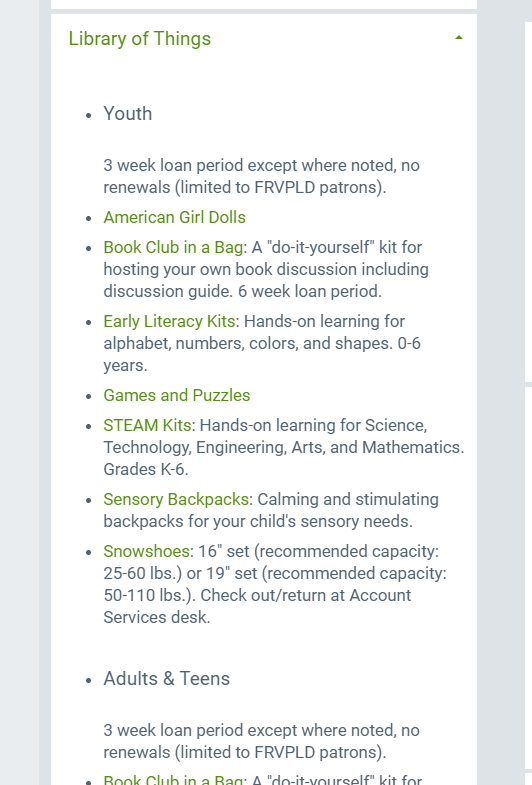 Create subheadings
<p><h5><b>Youth</b></h5></p>
<p>3 week loan period except where noted, no renewals (limited to FRVPLD patrons).</p>
Web Part Type: Free Text
Use HTML for Simple Formatting
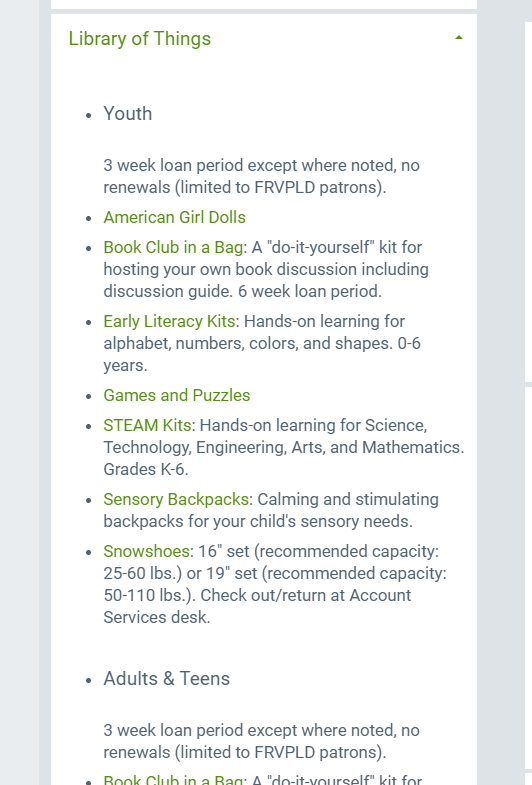 Create subheadings
<p><h5><b>Youth</b></h5></p>
<p>3 week loan period except where noted, no renewals (limited to FRVPLD patrons).</p>
Web Part Type: Free Text
Use HTML for Simple Formatting
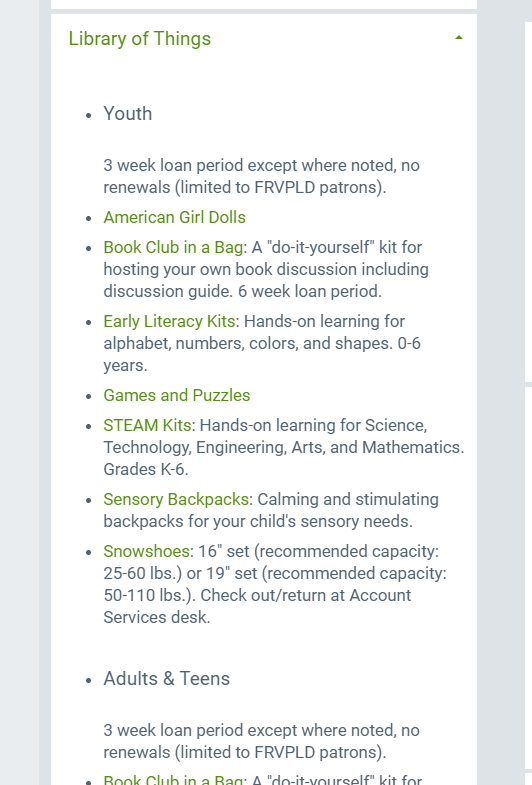 Both linked and non-linked text
<a href="http://ccs.polarislibrary.com/polaris/view.aspx?ctx=23&brs=164188">Book Club in a Bag</a>
: A "do-it-yourself" kit for hosting your own book discussion including discussion guide. 6 week loan period.
Web Part Type: Free Text
Use HTML for Simple Formatting
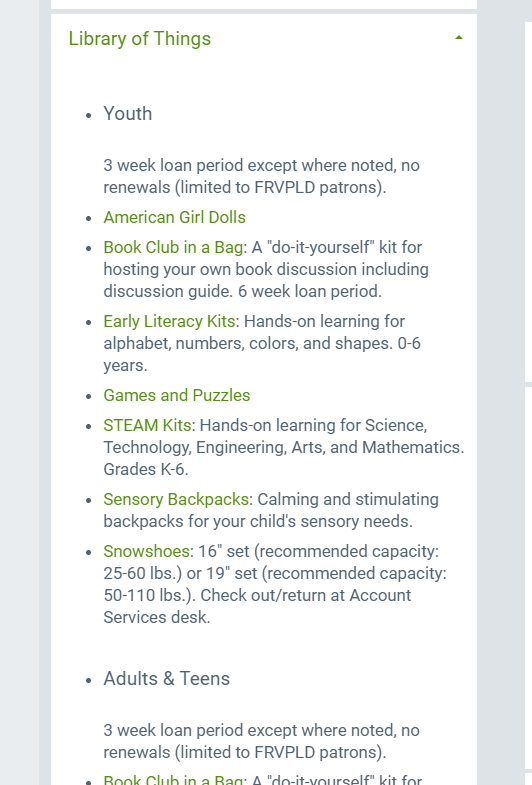 Both linked and non-linked text
<a href="http://ccs.polarislibrary.com/polaris/view.aspx?ctx=23&brs=164188">Book Club in a Bag</a>
: A "do-it-yourself" kit for hosting your own book discussion including discussion guide. 6 week loan period.
Web Part Type: Free Text
Use HTML for Simple Formatting
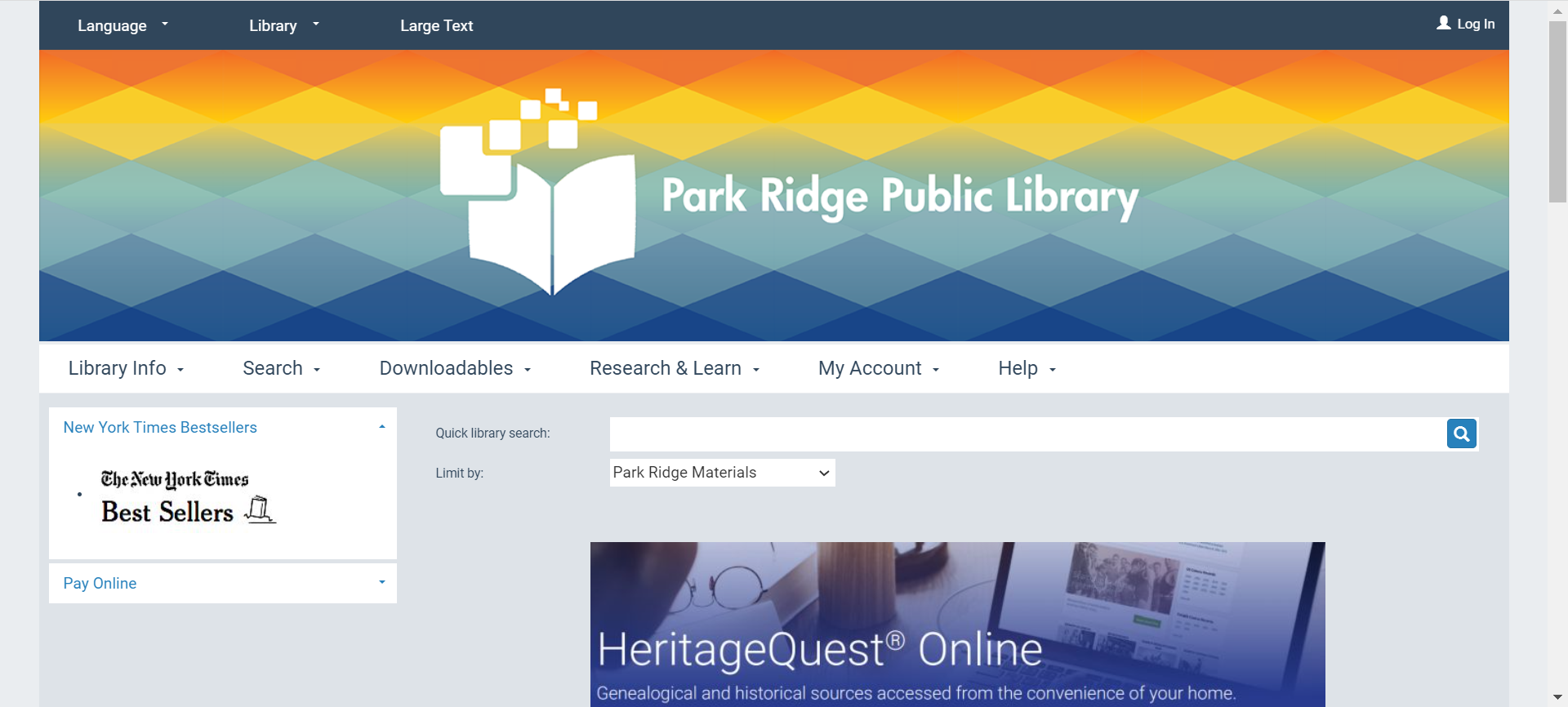 Use an Image In Place of Text
<a href="https://www.nytimes.com/books/best-sellers/" target="_blank"> <img src="https://ccs.polarislibrary.com/polaris/custom/themes/PRK/images/nyt2.jpg" alt="New York Times"> </a>
Web Part Type: Free Text
Use HTML for Simple Formatting
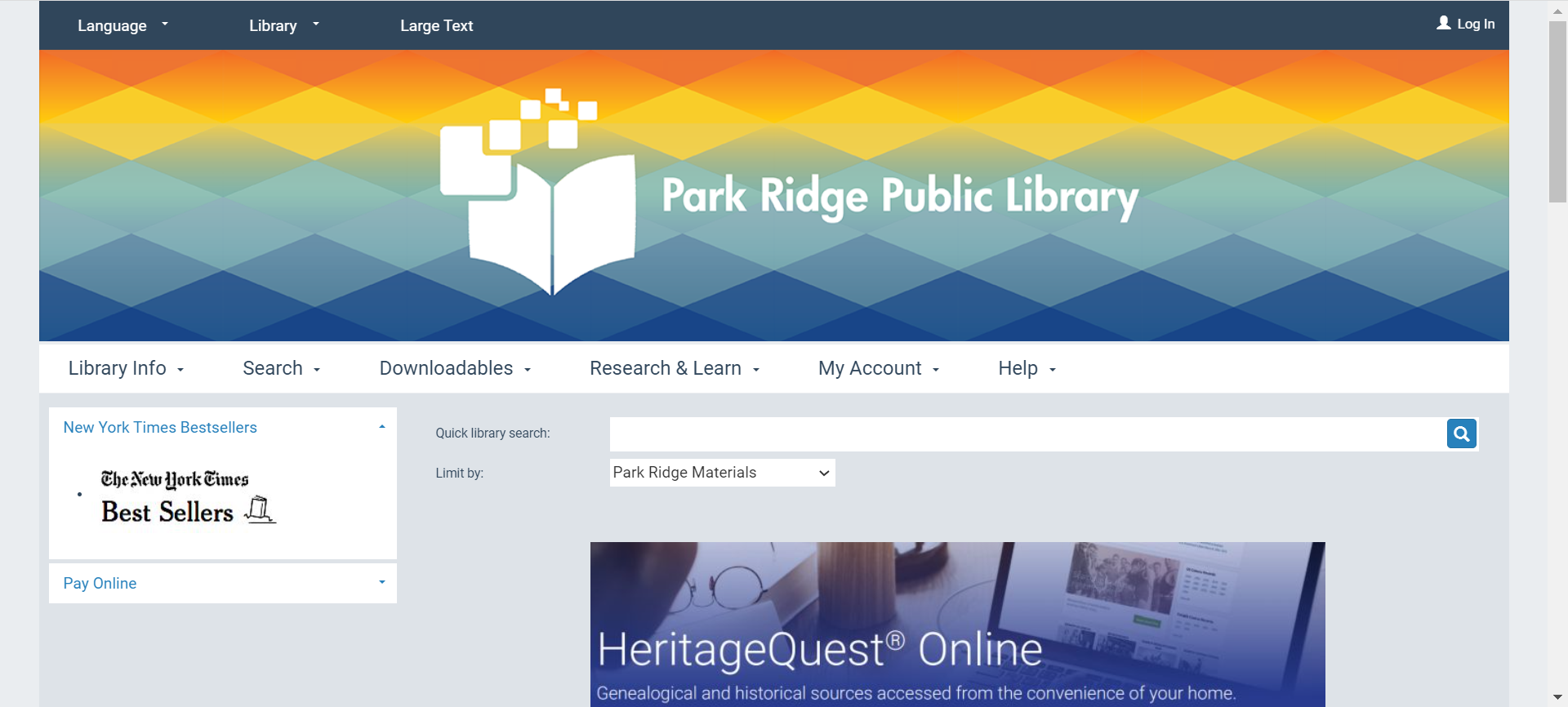 Use an Image In Place of Text
<a href="https://www.nytimes.com/books/best-sellers/" target="_blank"> <img src="https://ccs.polarislibrary.com/polaris/custom/themes/PRK/images/nyt2.jpg" alt="New York Times"> </a>
Web Part Type: Free Text
Use HTML for Simple Formatting
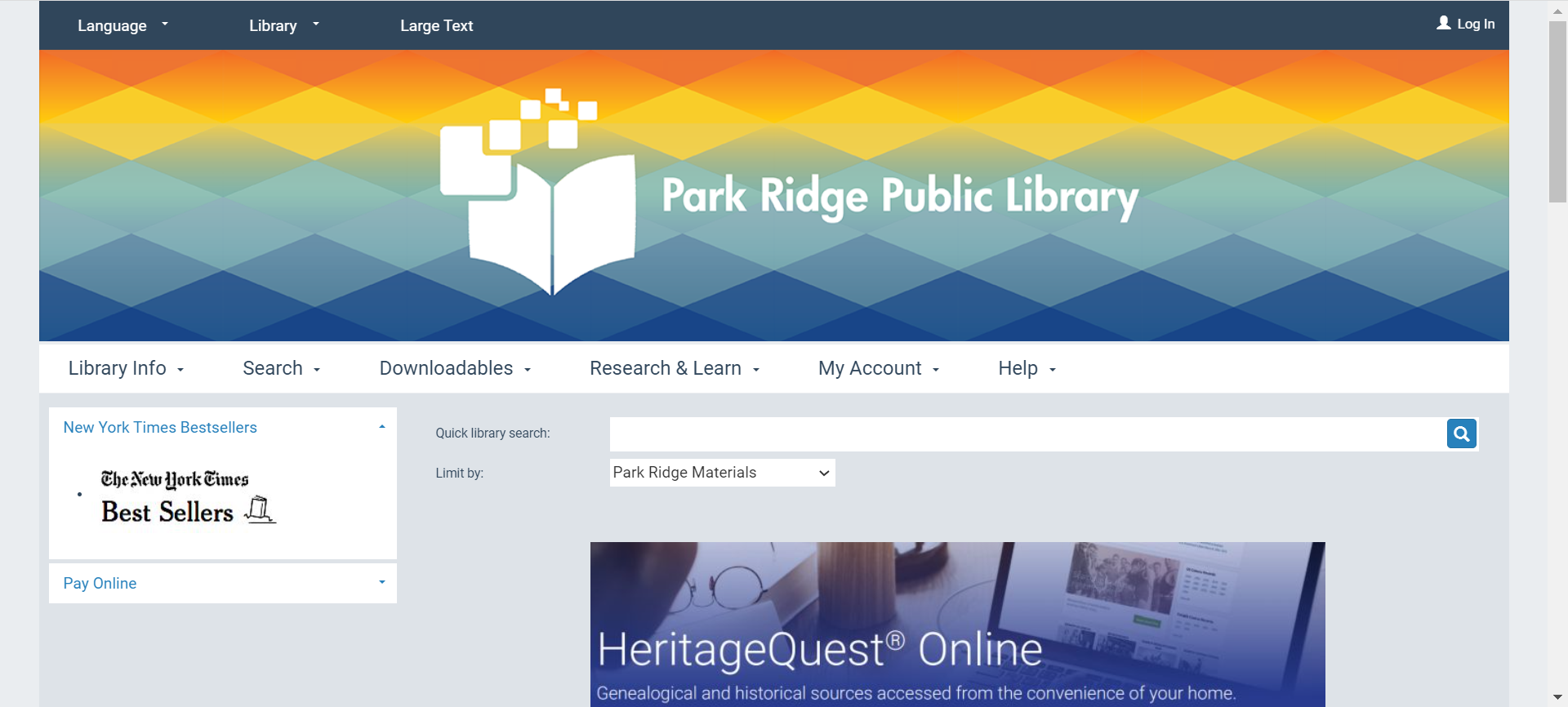 Use an Image In Place of Text
<a href="https://www.nytimes.com/books/best-sellers/" target="_blank"> <img src="https://ccs.polarislibrary.com/polaris/custom/themes/PRK/images/nyt2.jpg" alt="New York Times"> </a>
Web Part Type: Free Text
Use HTML for Simple Formatting
Store Image in PAC Custom Folder
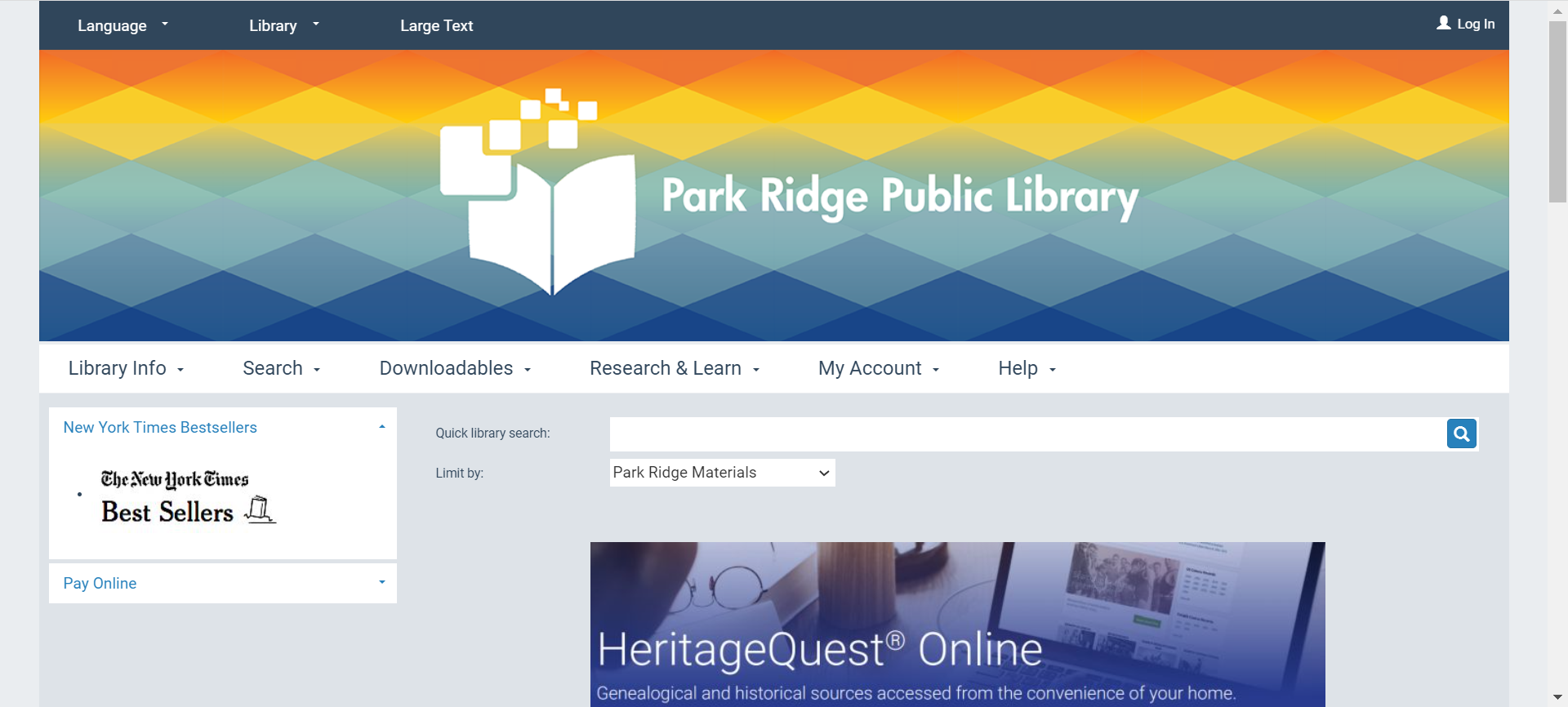 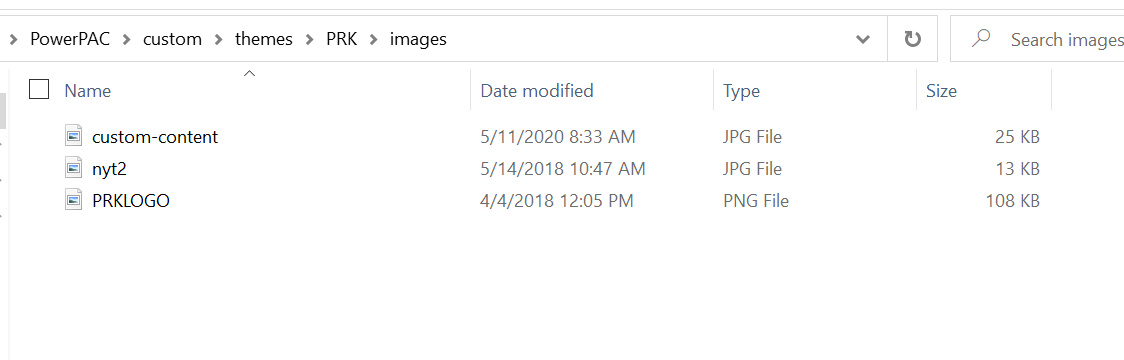 Hold Status Modifications
Hold Status Modifications
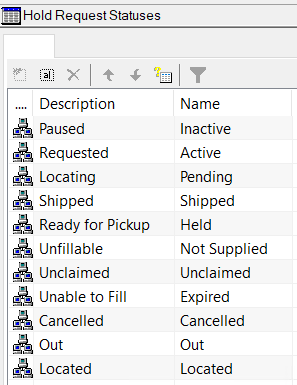 Hold Status Modifications
Update Hold Statuses in
System Administration
Database Tables>Hold request Statuses>Modify>Update Description
Hold Status Modifications
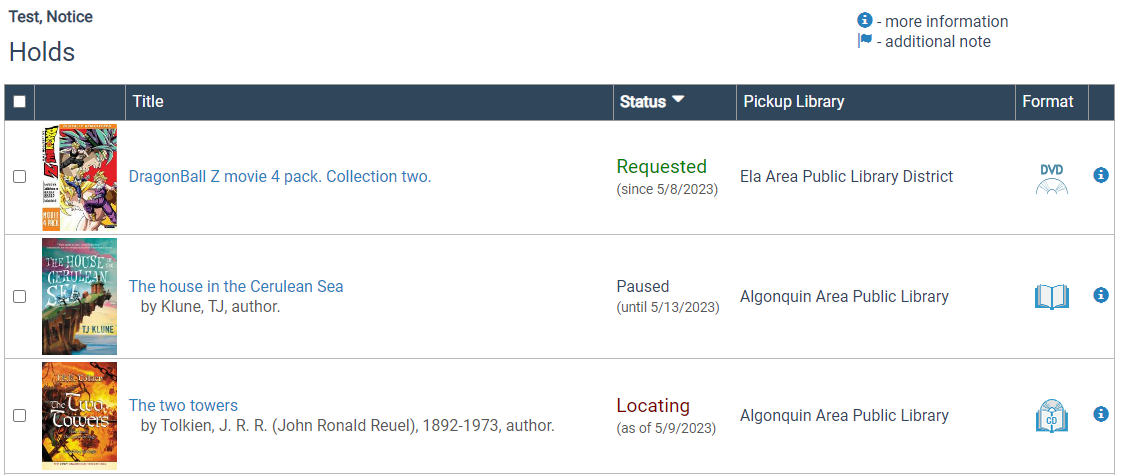 Adjusting PowerPAC “Limit By” Options
Adjusting “Limit By” Options
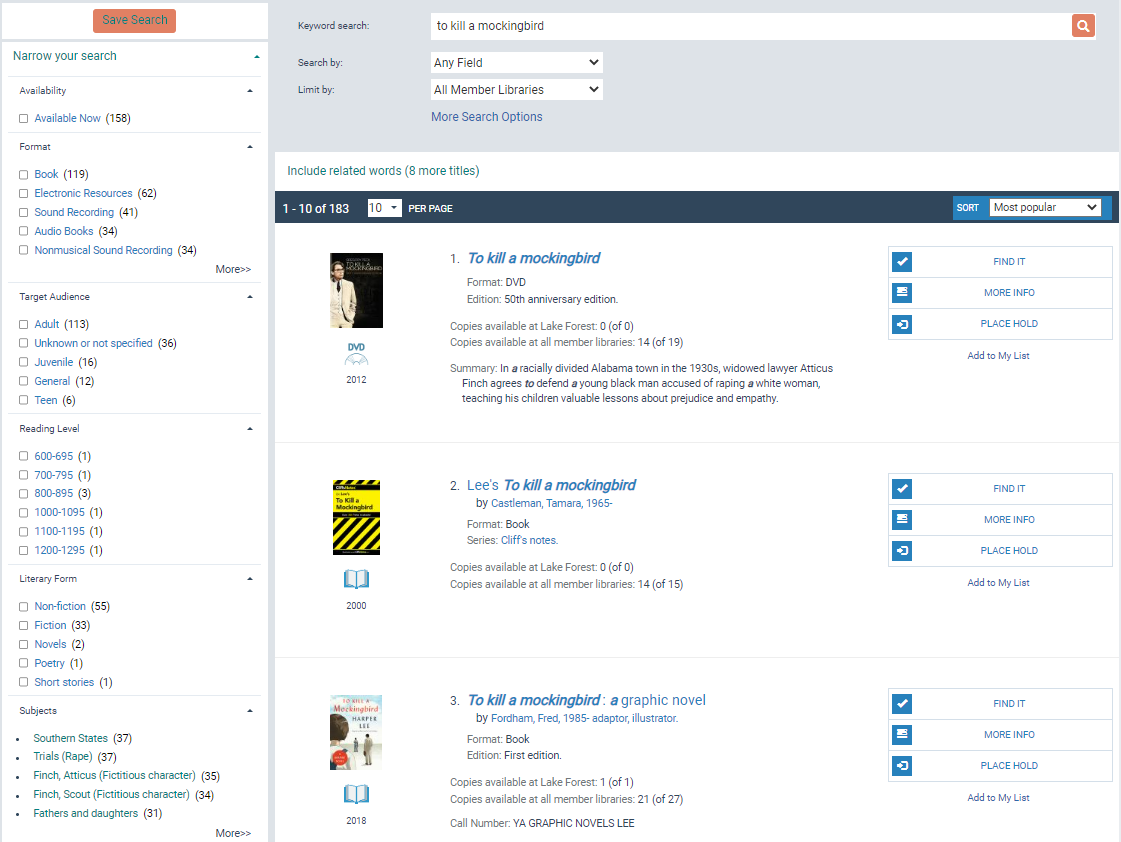 User Testing showed that patrons’ reading pattern focused on center of page
Adjusting “Limit By” Options
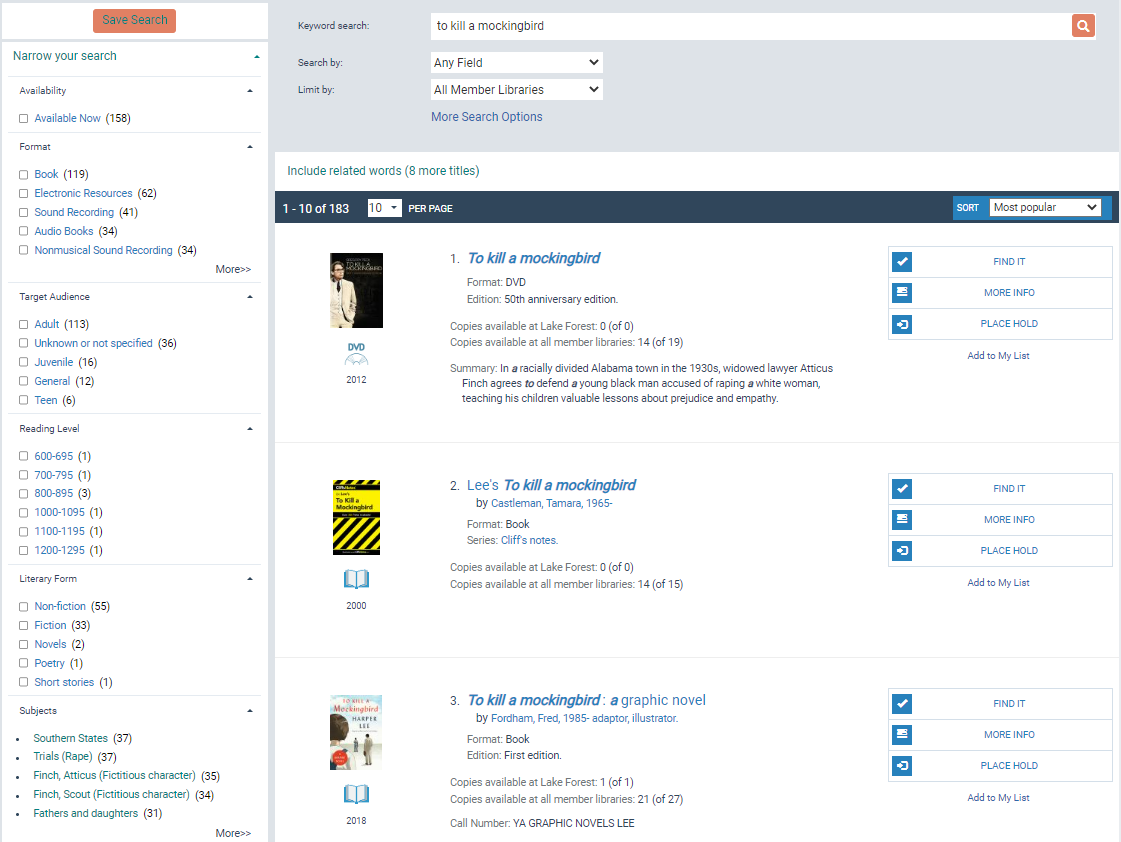 Patrons did not use the format facet when searching
Adjusting “Limit By” Options
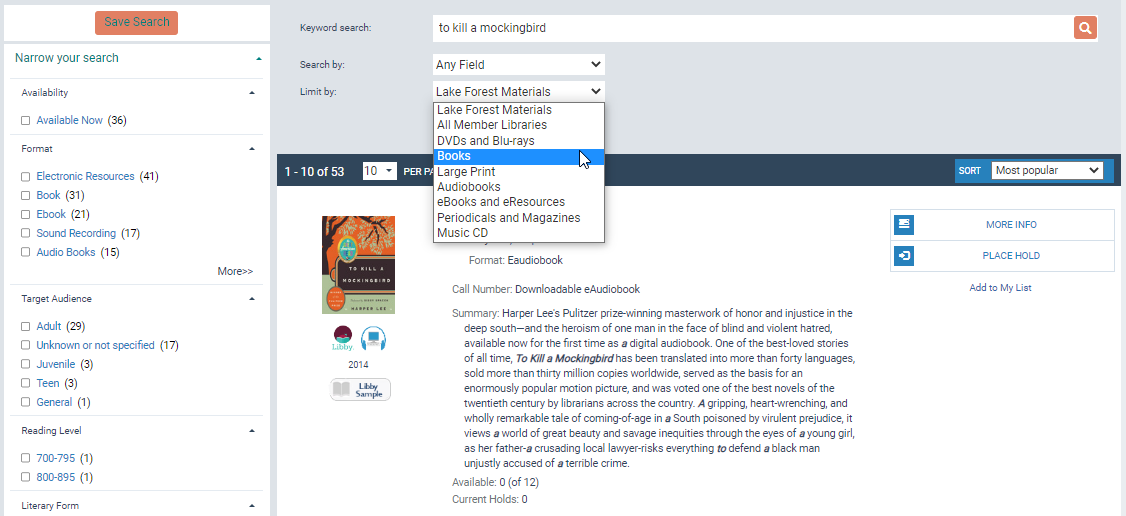 Patrons DID use format limits if included in “Limit By” drop-down menu
Adjusting “Limit By” Options
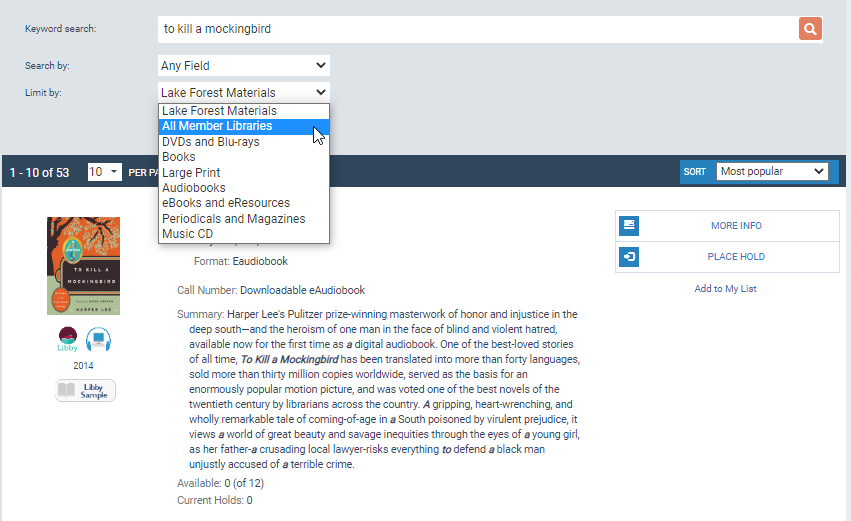 In a consortium environment, our users also preferred to default to “All Member Libraries” instead of  searching just their own library
Adjusting “Limit By” Options
Limit By Recommendations
All members should default to “All Member Libraries”



Libraries should include format limits, esp. Book, DVD/Bluray
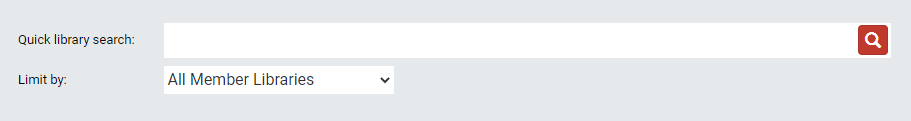 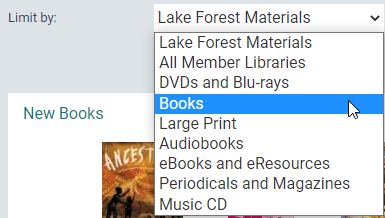 Adjusting “Limit By” Options
Modifying PAC Limit Bys
Sys Admin > Branch > Policy Tables > PAC Limit By Display > Insert or Modify
Use CCL codes to configure
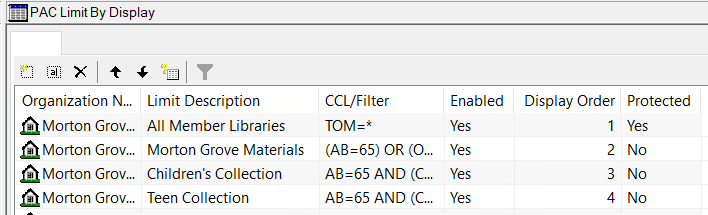 Adjusting “Limit By” Options
Example Limit By
CCL/Filter: MAT=9 OR MAT=10 OR MAT=11
List of CCL codes on supportal
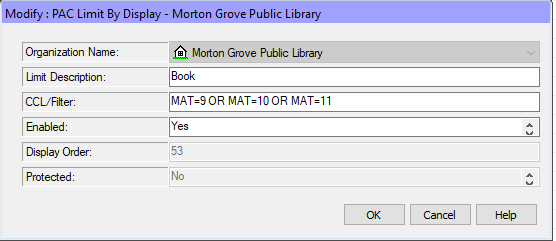 Adjusting “Limit By” Options
Changing Default Limit By
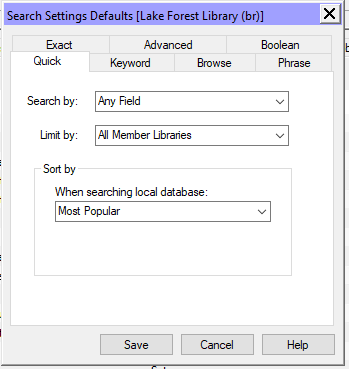 Sys Admin > Profiles > PAC > Search Setting Defaults > Limit By
Modifying the PowerPAC Header
Modifying the PowerPAC Header
During user testing, patrons struggled to reset the catalog after a search
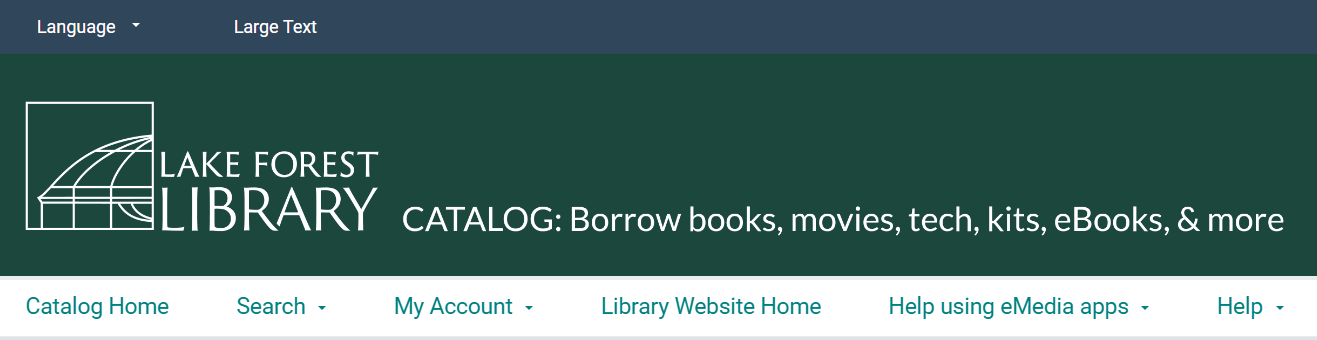 Modifying the PowerPAC Header
Recommendation #1: Library logo displayed in the PowerPAC links to the catalog home page.
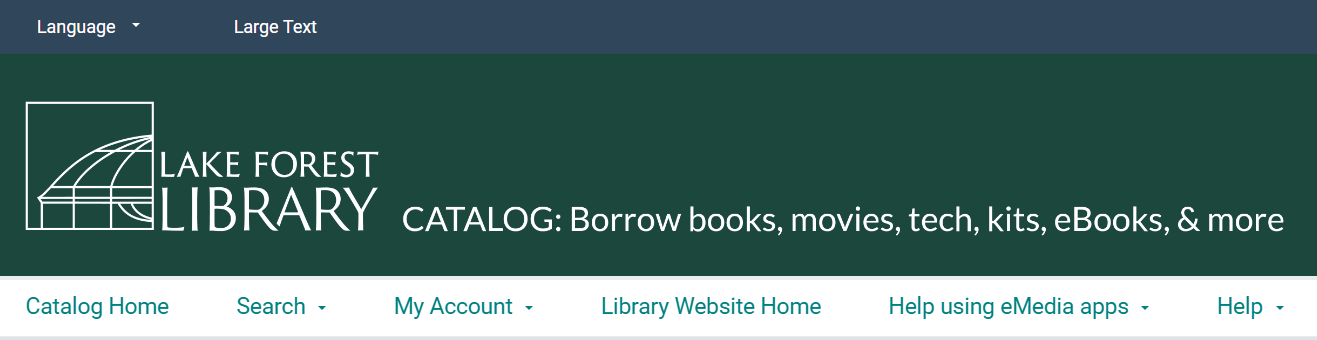 Modifying the PowerPAC Header
Recommendation #2: Add “Catalog Home” and “Library Website” links to header
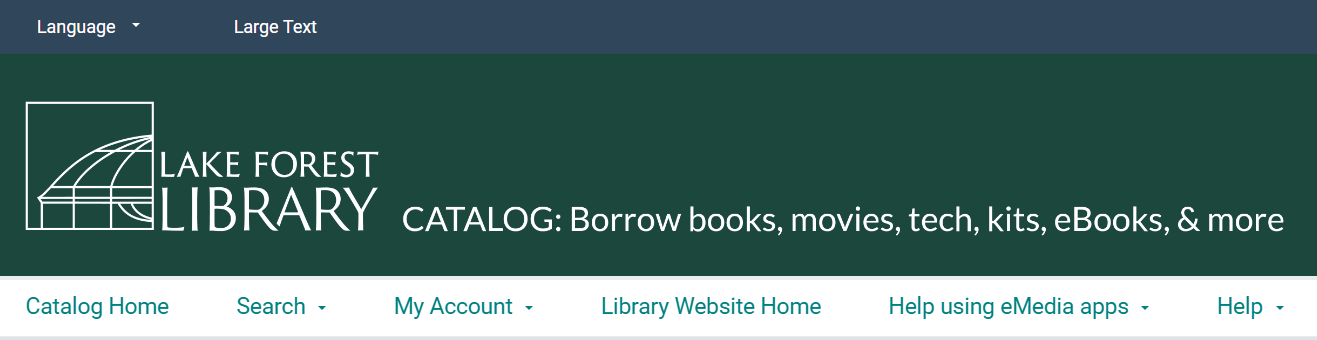 Modifying the PowerPAC Header
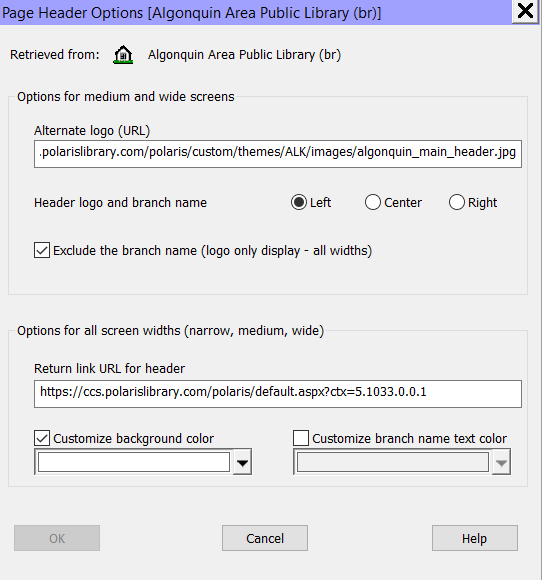 Modifying Header Image URL
Sys admin>Branch>Profiles>PowerPAC>Page Header Options
Update return link URL for header to PowerPAC url
Modifying the PowerPAC Header
Modifying Header Links
1. Copy the HeaderData.xml file into the PowerPAC>Custom folder
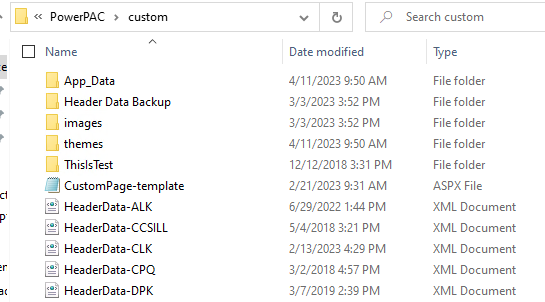 Modifying the PowerPAC Header
Modifying Header Links
MAIN TAB
SUB TAB
Modifying the PowerPAC Header
Modifying Header Links
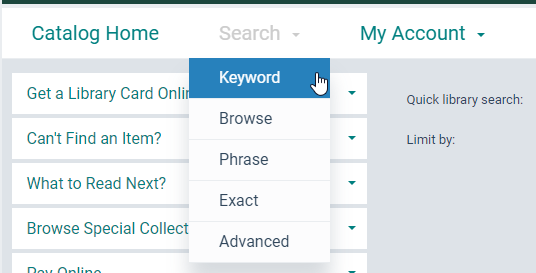 MAIN 
TABS
SUB TABS
Modifying the PowerPAC Header
Modifying Header Links
In the headerdata.xml file:
Locate where you would like the new element to appear
Add a new Main or sub tab, or edit existing element as needed
Save changes
Reload PAC
Test in training environment first when possible; headers can be quirky!

Innovative recommends adding a language string to make updates to headers easier. See solution 160930528369388 on the supportal for more help!
Alert Banner
Alert Banner – Modify site.master file
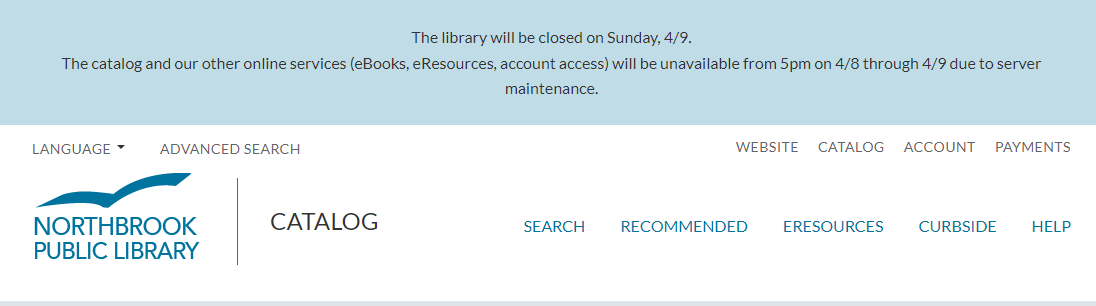 Alert Banner – Modify site.master file
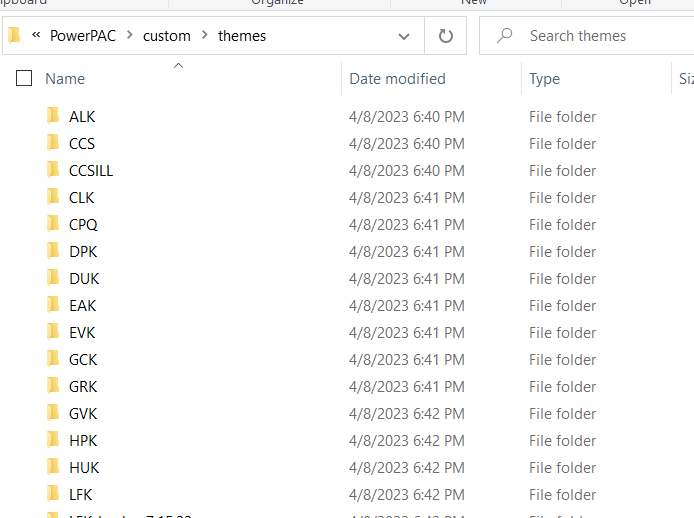 CCS libraries each have their own custom PAC theme
Custom PAC theme folder includes copy of default site.master
Insert banner code into site.master file



Learn more about creating custom themes in the PAC Customization Guide!
Alert Banner – Modify site.master file
CCS libraries each have their own custom PAC theme
Custom PAC theme folder includes copy of default site.master
Insert banner code into site.master file



Learn more about creating custom themes in the PAC Customization Guide!
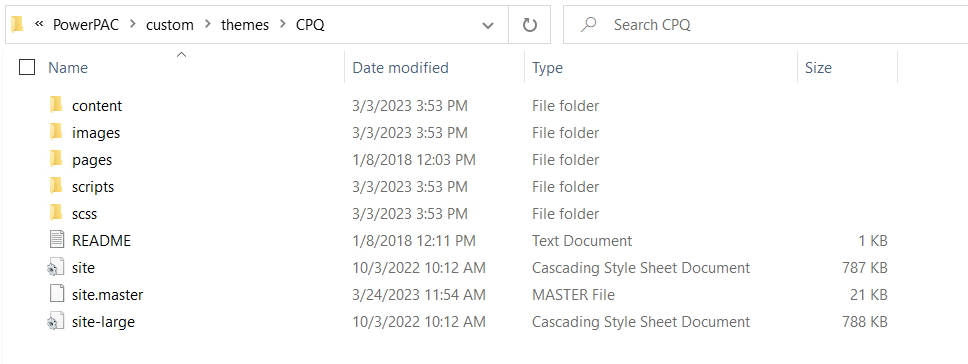 Alert Banner – Modify site.master file
Steps
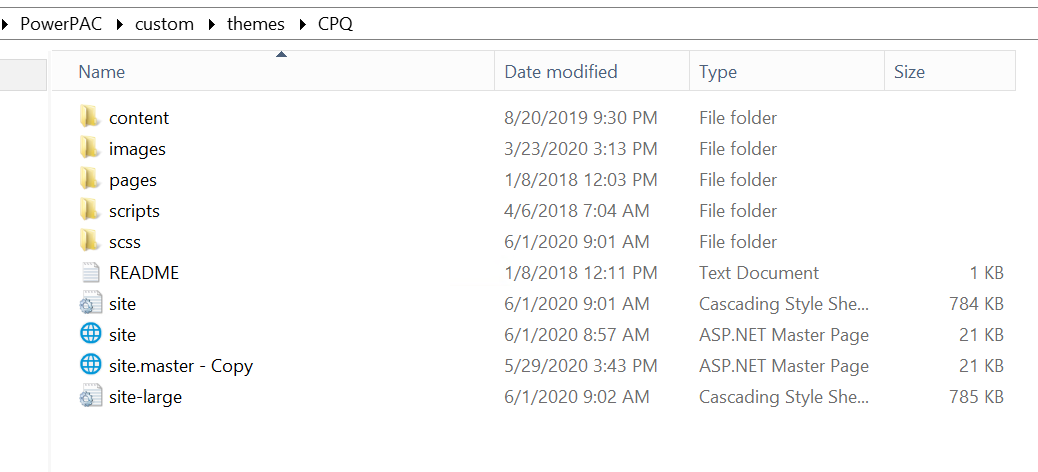 Open PowerPAC Files> Custom > Themes>THEME
Copy existing site.master file for backup
Open site.master file
Alert Banner – Modify site.master file
Steps
Edit site.master file to insert banner code
Modify code as needed
Save file
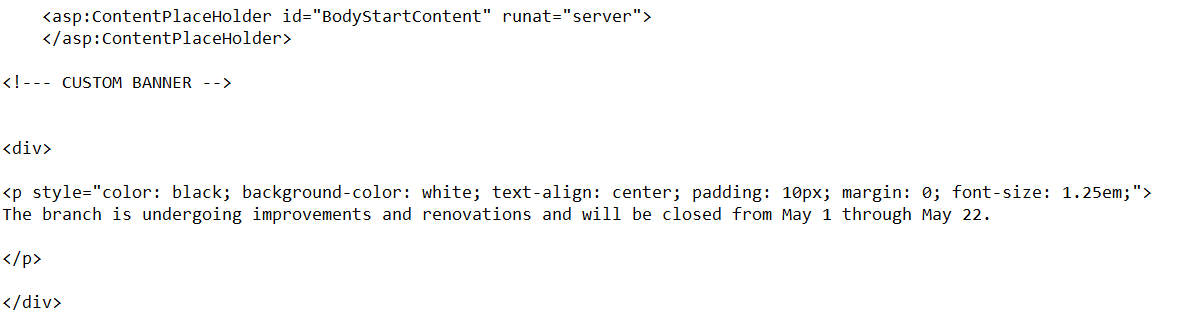 Alert Banner – Modify site.master file
Banner appears immediately
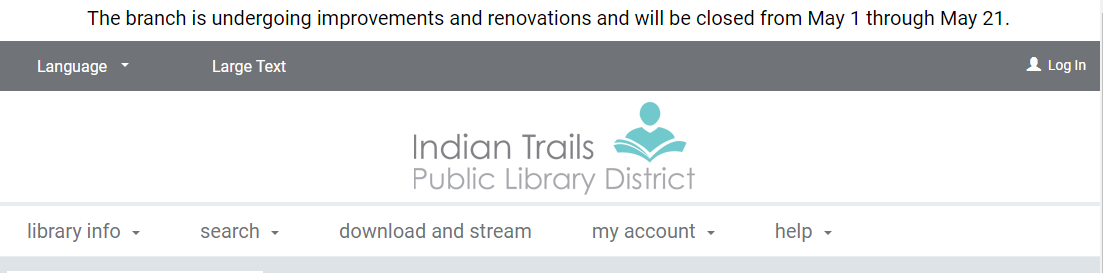 Alert Banner – Modify site.master file
Comment out the banner to hide
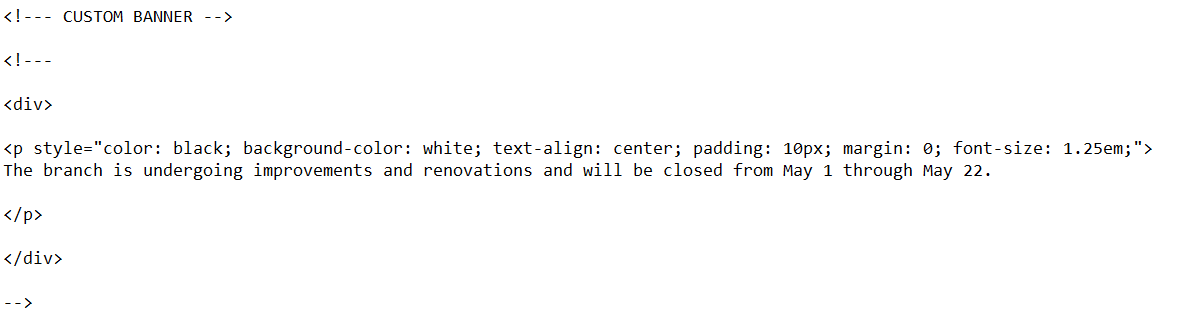 Alert Banner Using Language Strings
Alert Banner Using Language Strings
Pinnacle has one shared theme for all six libraries
Changes made via PAC files will be applied to all sites



Created branch-specific alert banners with language strings in WebAdmin.
Create Language String in WebAdmin
In WebAdmin, create a custom language string.
It can be blank for now…
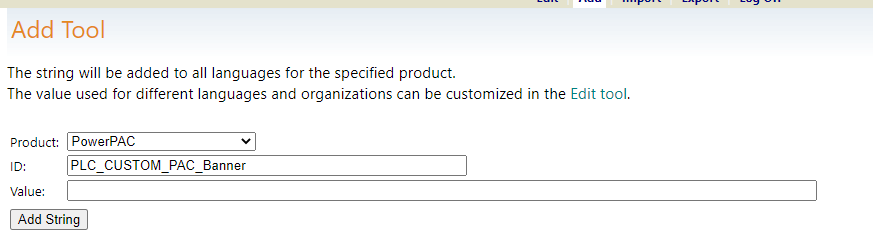 Add Language String to PAC Files
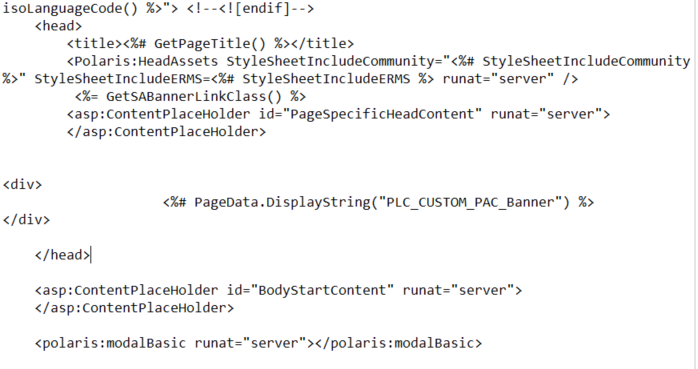 Modify the PowerPAC site master file 
PowerPAC/site.master
At the end of the header, add a reference to the custom language string created previously
Edit the Language String in WebAdmin
Back in WebAdmin, customize the language string as needed.
Can be changed at the system, library, or branch level.
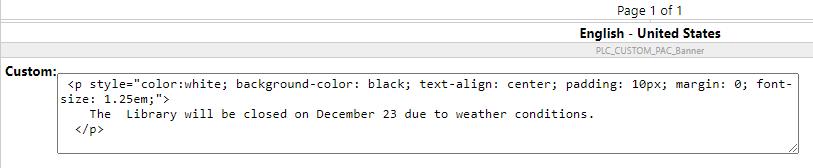 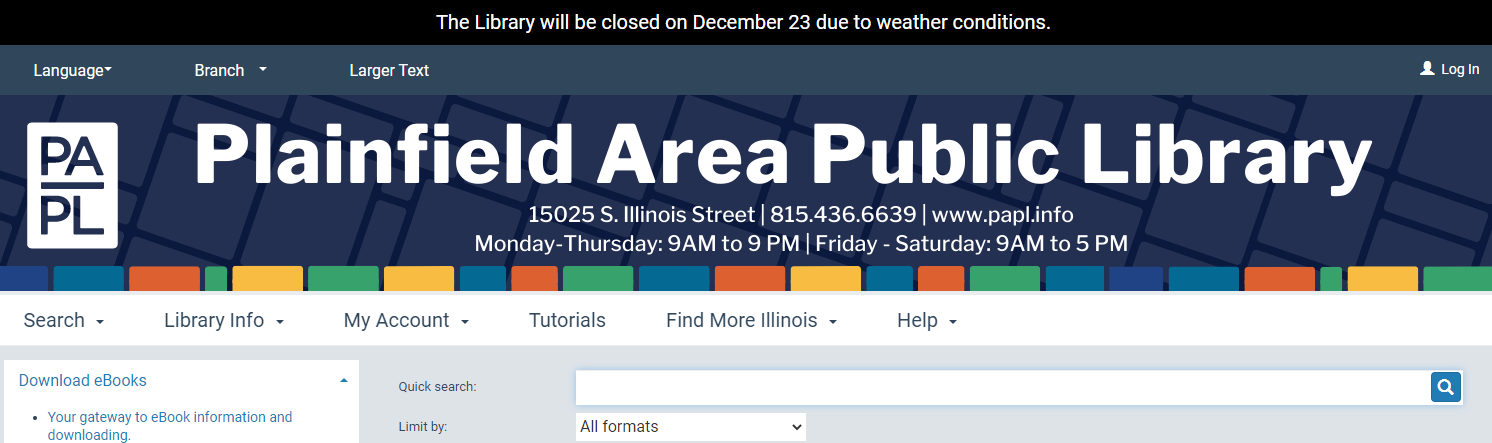 ‘Suggest a Purchase’ Button Using Custom Language Strings
‘Suggest a Purchase’ Button
Libraries use a purchase suggestion button when patron cannot place a hold or has no search results
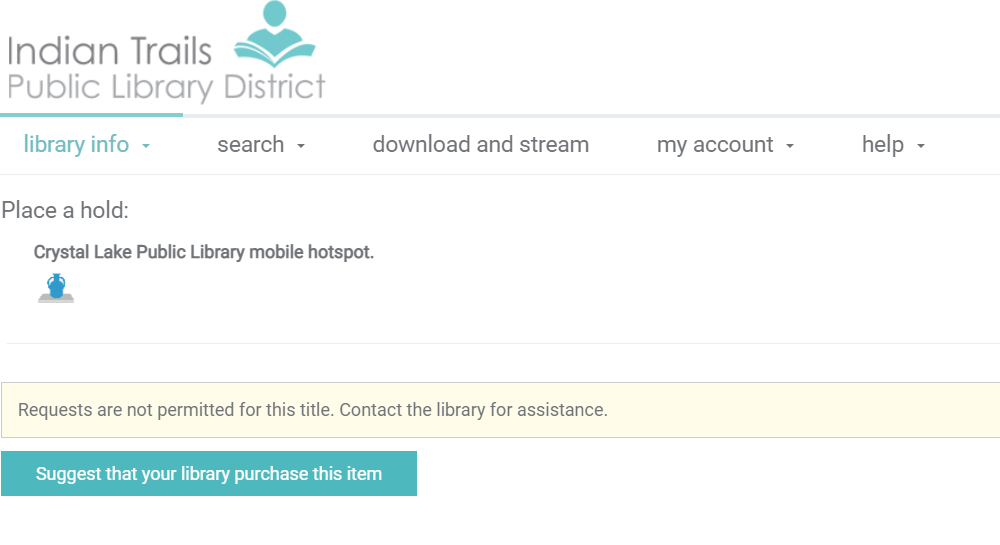 ‘Suggest a Purchase’ Button
Button links out to library’s purchase suggestion form
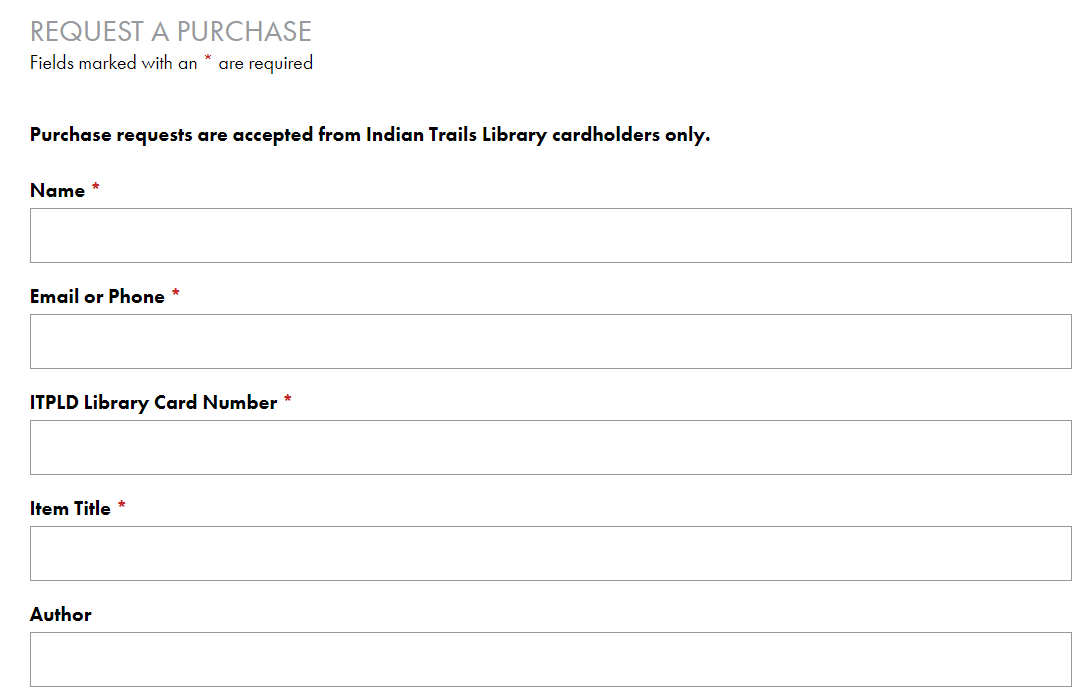 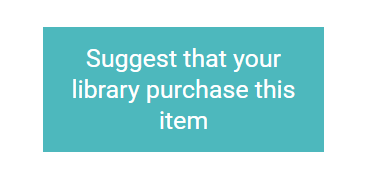 ‘Suggest a Purchase’ Button – Patron blocked from hold
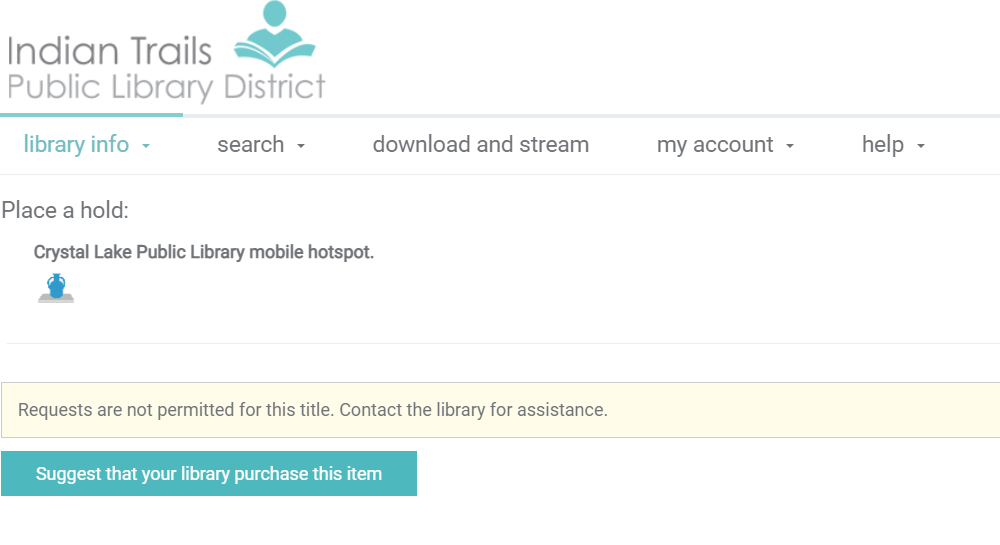 ‘Suggest a Purchase’ Button – Patron blocked from hold
Create a custom language string
In Webadmin, create a custom language string* 
Insert button code
Save string
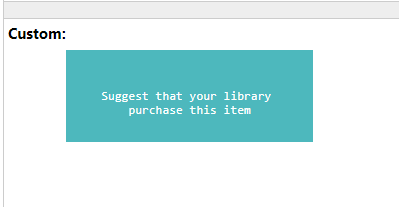 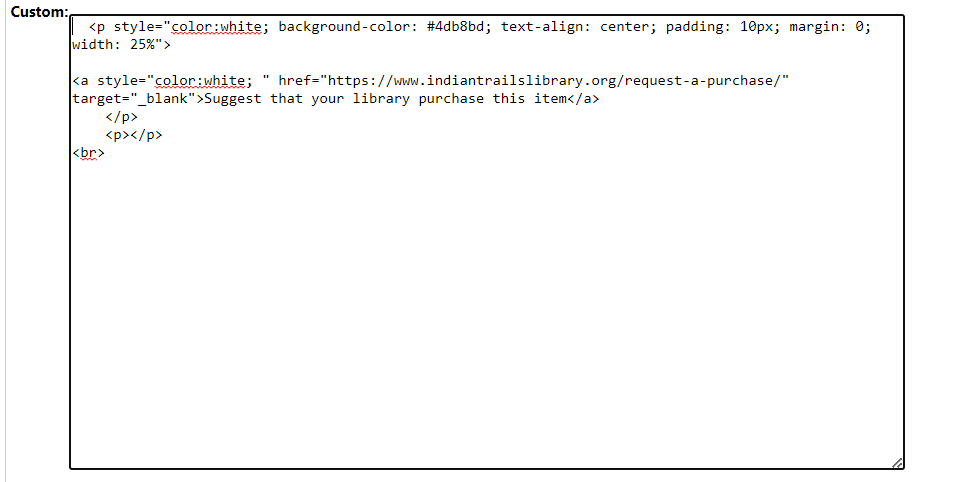 *See documentation on  Polaris WebAdmin Tool
‘Suggest a Purchase’ Button - Patron blocked from hold
Insert language string into Search>request.aspx file
Open PowerPAC Files
Open Search folder
Copy and back up “request.aspx file
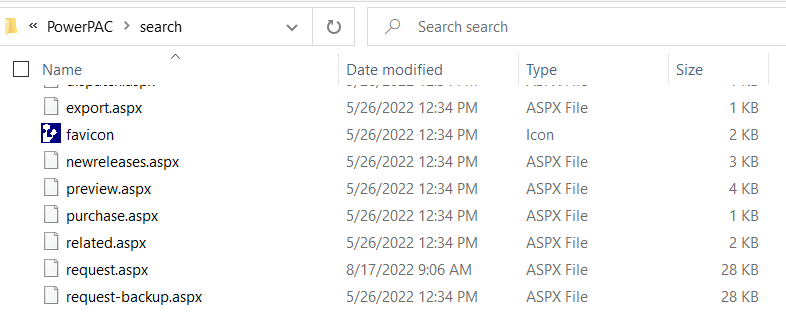 ‘Suggest a Purchase’ Button - Patron blocked from hold
Insert language string into Search>request.aspx file
Place code into PowerPAC\search\request.aspx file
Save request.aspx file
Reload PAC
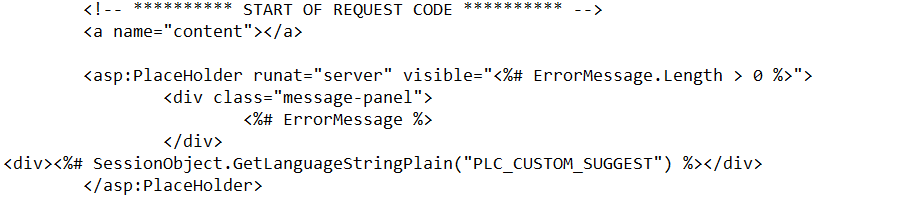 ‘Suggest a Purchase’ Button – Patron blocked from hold
Button will appear when patron is blocked from placing a hold
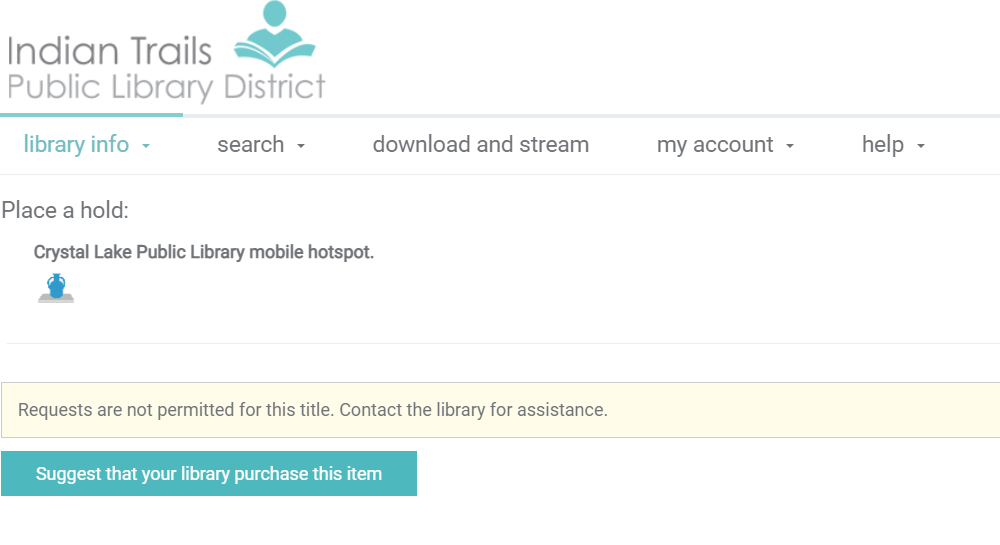 Suggest a Purchase Button – No Results Found
Button can also be added when search turns up no results
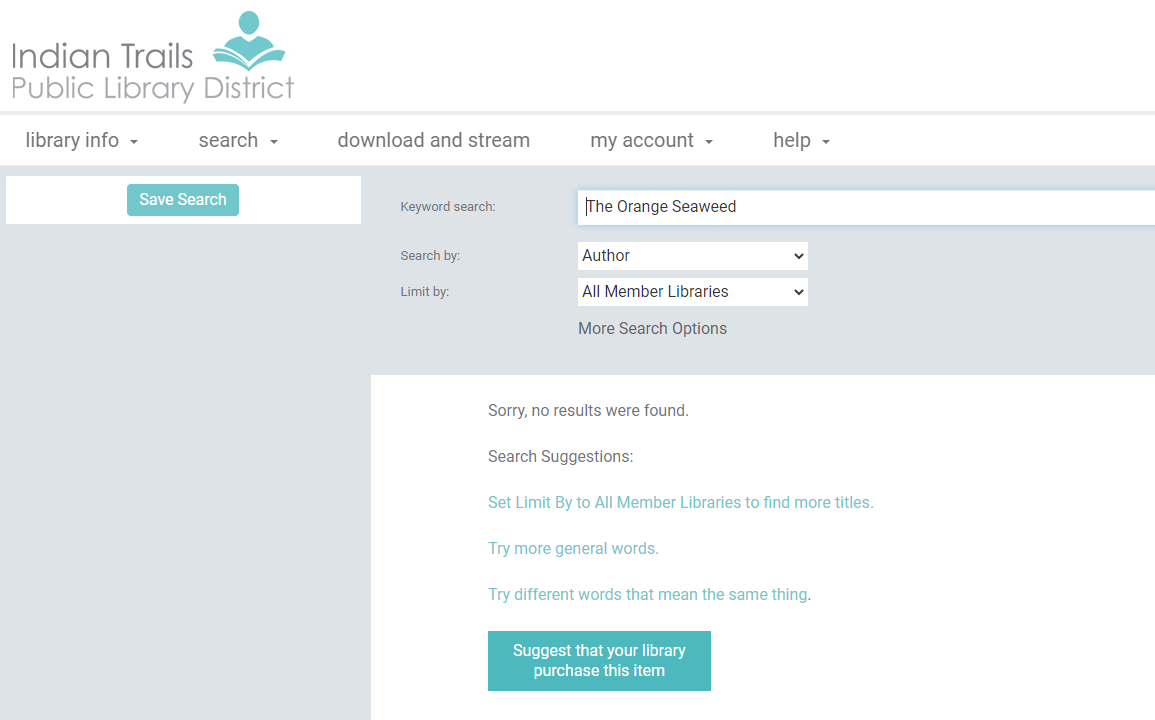 Suggest a Purchase Button – No Results Found
Modify PAC string
In Webadmin, edit string called PACML_INSTRUCTIONS_XSL_1603
Insert HTML code for button
Can be changed at the system, library, or branch level.
Save string and reload PAC
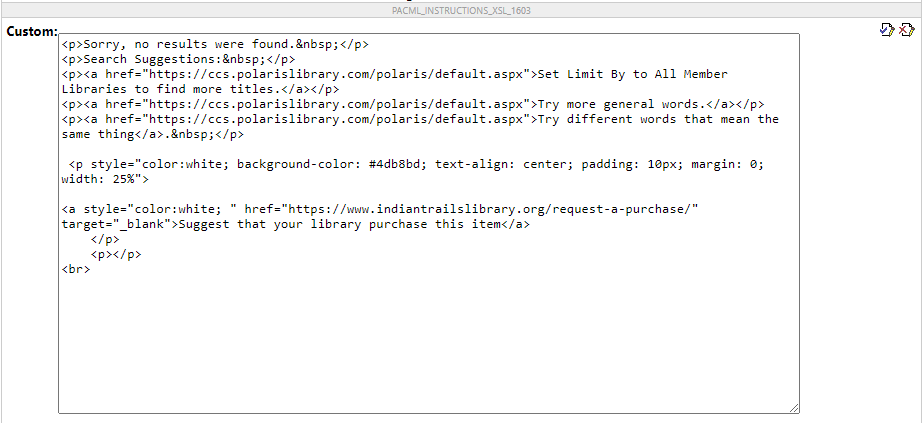 Suggest a Purchase Button – No Results Found
Button will appear when search turns up no results
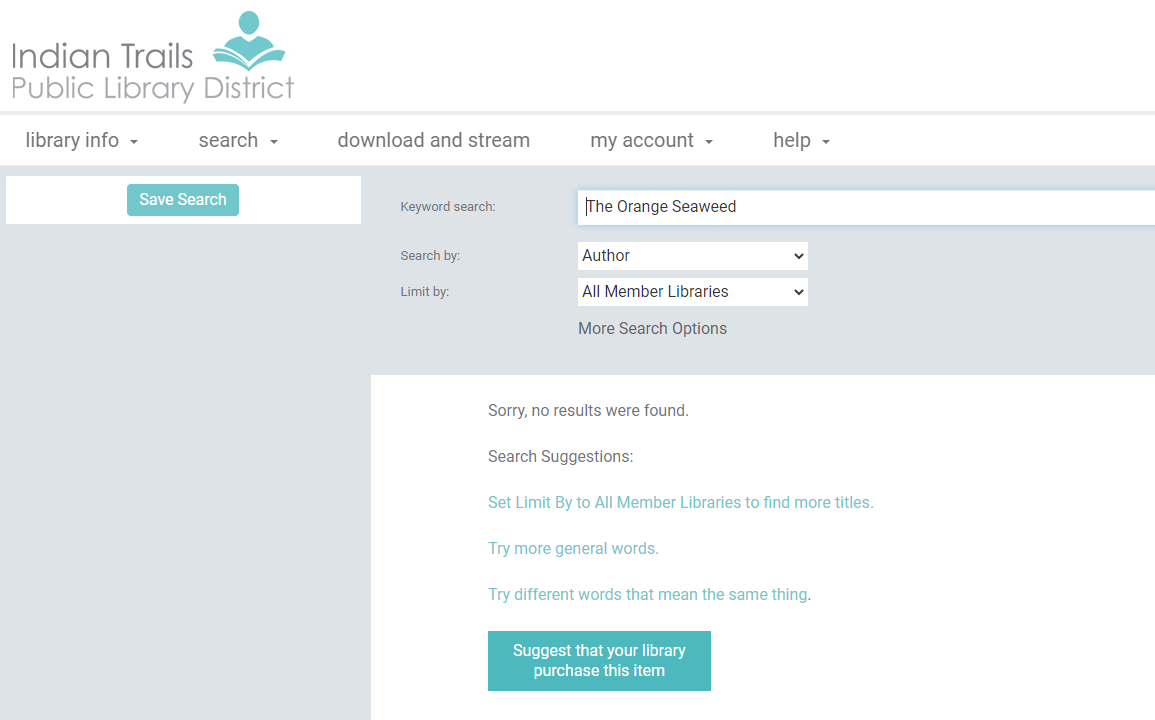 Managing Upgrades
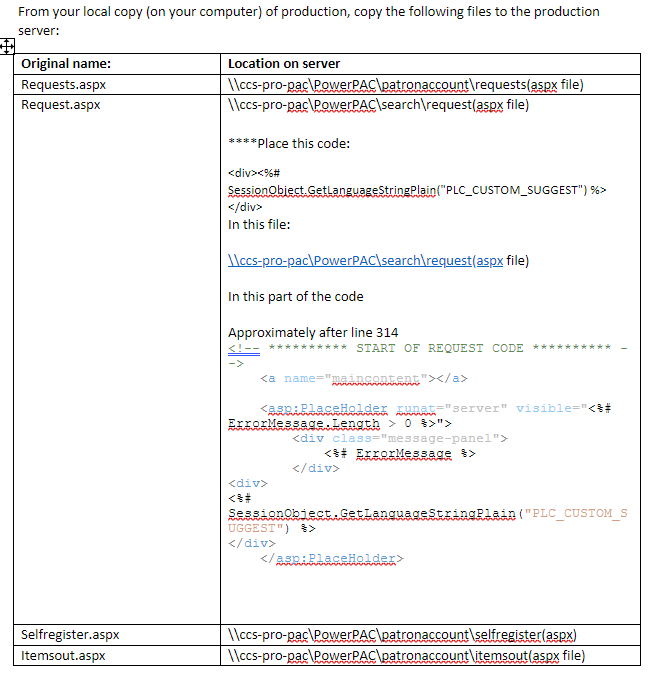 Back up your custom PAC work!
Unless in the custom folder, will be lost during upgrades
CCS’s ‘PowerPAC Upgrade Guide’ makes it easy to restore custom elements post-upgrade
Attend “Conquer your ILS Upgrade” on Saturday at 10:30!
Adding Chat Widget with Javascript
Adding Javascript Chat Widget
Unique Management provides chat services for all six of our libraries
Chat widget on OverDrive site, library websites and the Polaris PowerPAC

Vendor provided short bit of JavaScript to be added to every page
Need a way to add a chat widget to all PAC pages
Different widget for each library
Adding Javascript Chat Widget
Currently, no way to add custom JavaScript to all pages of the OPAC through SA.

Some customers added a link as a Dashboard, but we wanted the widget to display
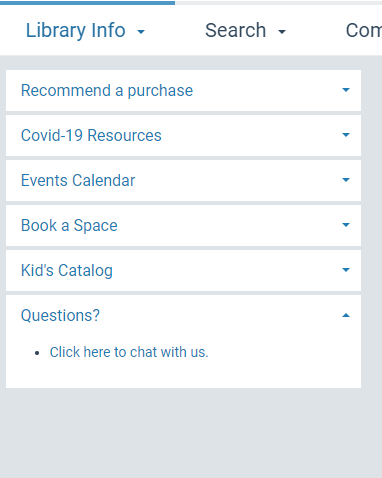 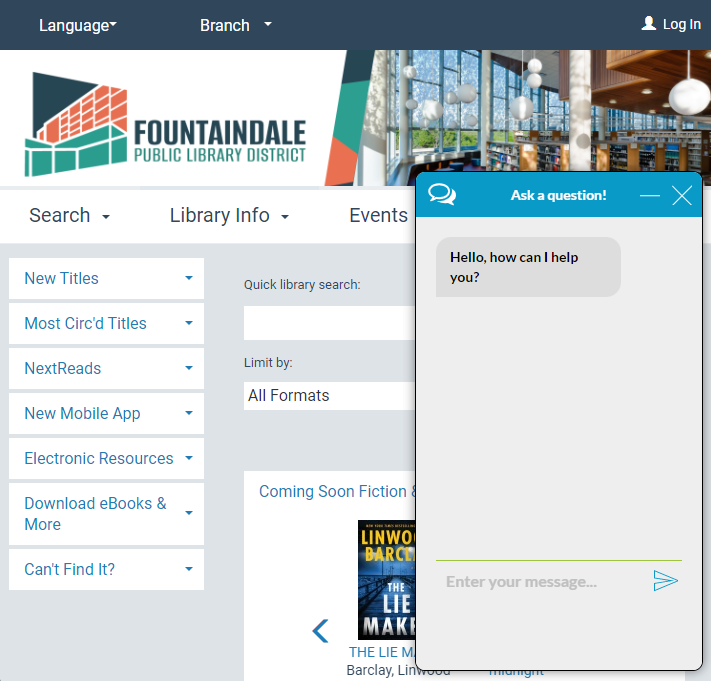 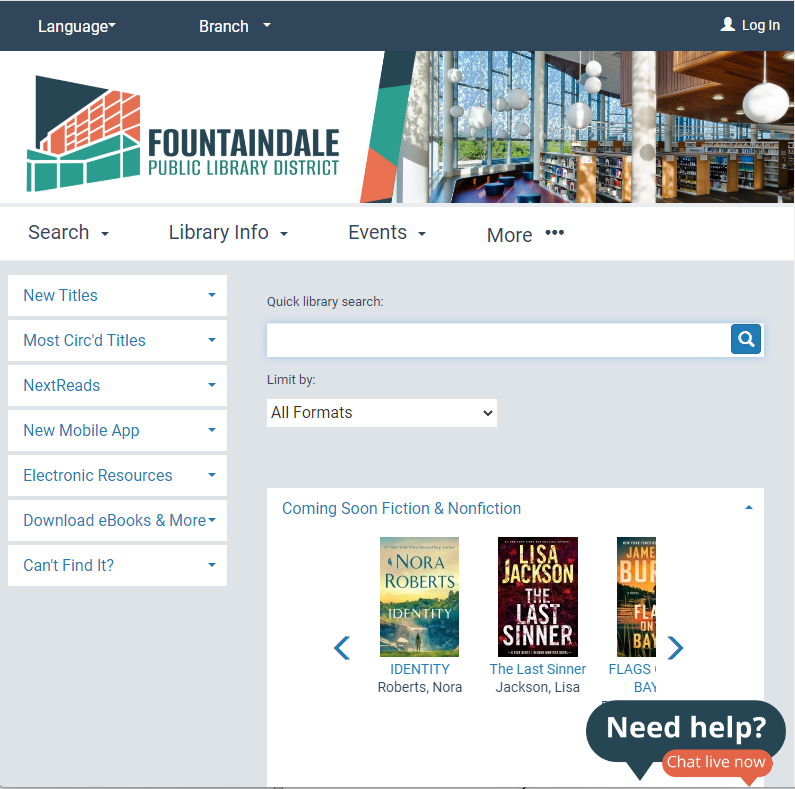 Placing the Javascript in the PAC Footer
Placed the JavaScript code in the footer
Footer appears on every page
Enables the chat session to continue if user navigates to another page on the catalog.
Modifying the PAC Footer
Modify the PAC Footer
PowerPAC/usercontrols/footerassets
Added chat widget code as a script at the end of the footerassets file
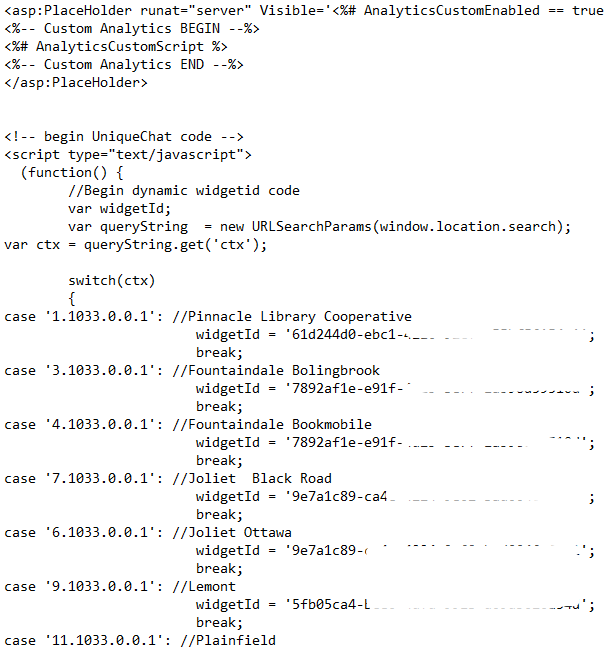 Customized Widgets For Each Branch
Vendor modified the chat widget to include a “switch” based on the URL’s ctx value.  
If ctx = 3, then library A’s widget
If ctx = 6, then library B’s widget
…
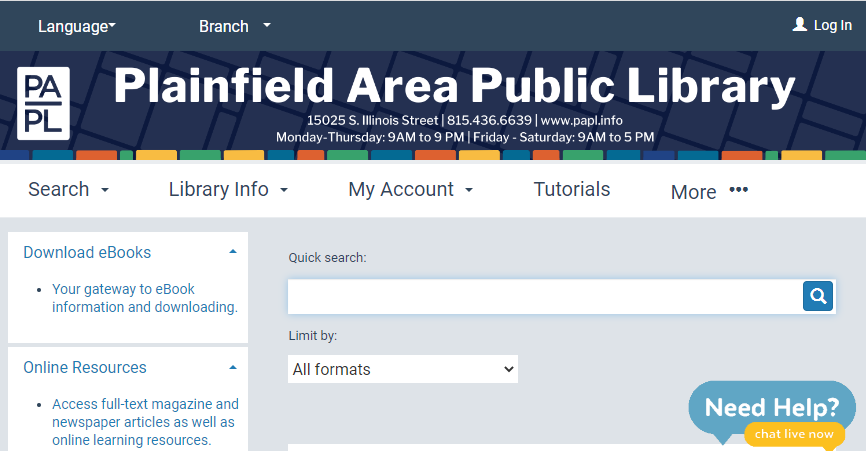 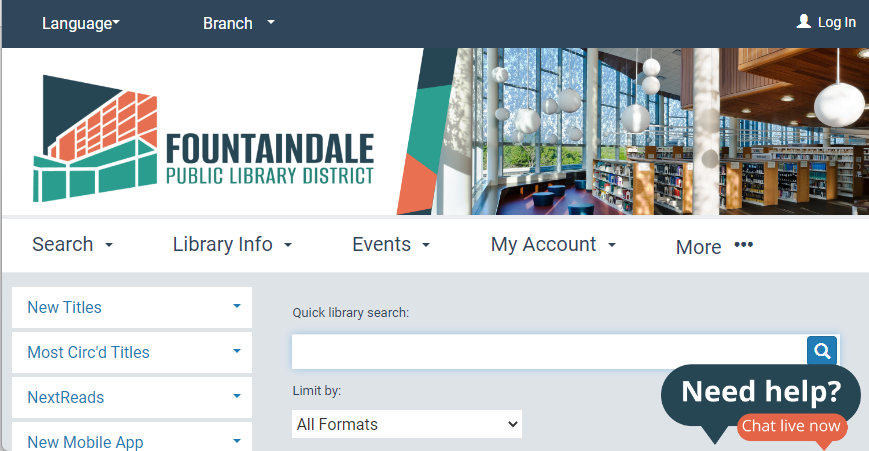 Follow On Search for External Interlibrary Loan Service
Find More Illinois
All six Pinnacle libraries participate in “Find More Illinois”
Interlibrary loan platform that uses AutoGraphics’ ShareIT
Not integrated into the catalog like OCLC is
Users search the database on an external site. 
NCIP sends request information back to Polaris database.
Making FMI More Visible
Modify header navigation to add link
3 new custom language strings
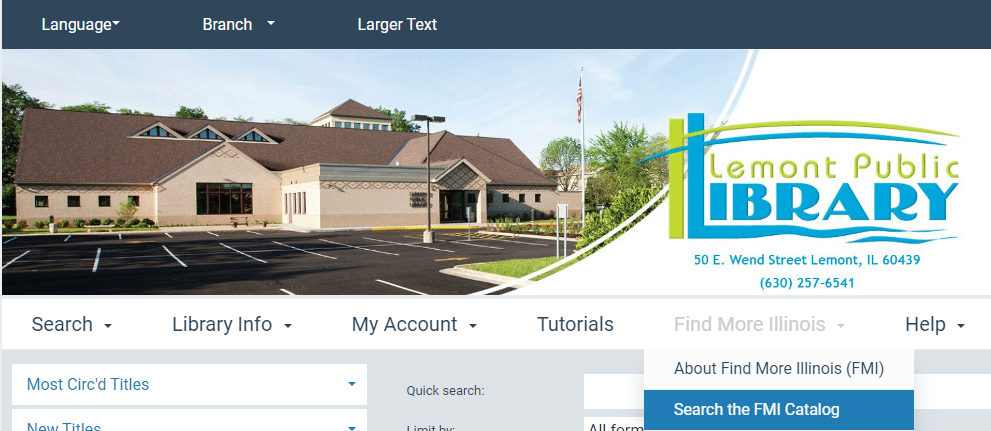 Header Navigation
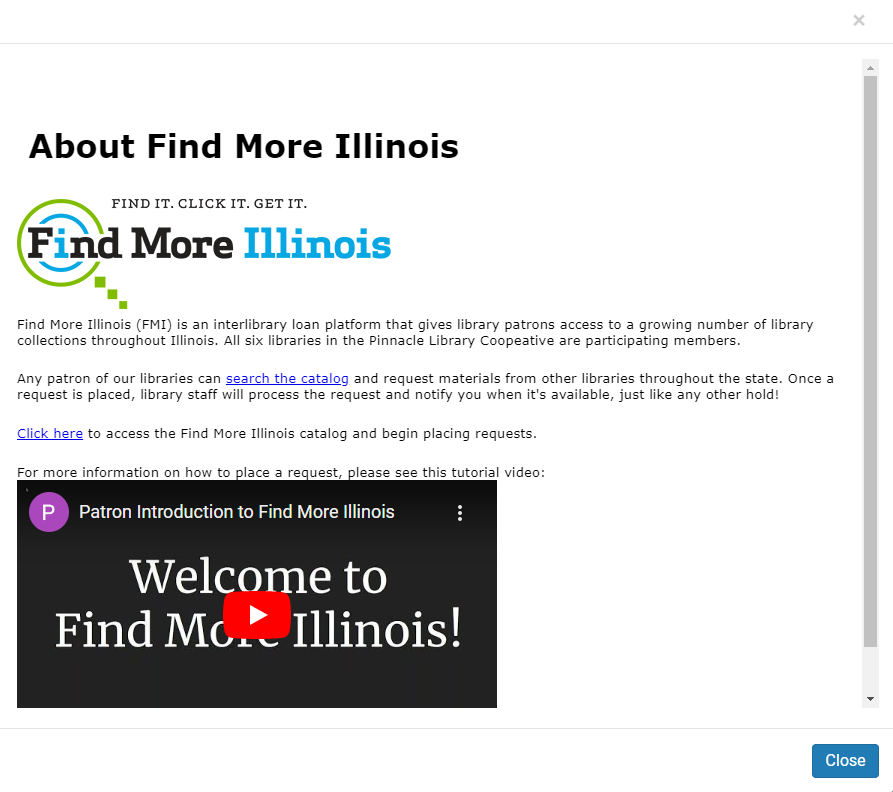 Also added an “about” article that opens in a modal window
Copied functionality from the “help” section
Slightly modified the “Site” master file
Default: if menuOption equal to 99 (“Help”), open link in modal window
Changed to: if menuOption equal to 98 or 99 (“FMI” or “Help”), open in modal window.

Added Help file to PowerPac/Custom/Pinnacle/Help/
Making FMI More Visible
Modified the “No results found” page to include follow-on search to Find More Illinois website.


If user’s search gives no results, the page will give the option to:
Re-do the search in OCLC WorldCat
Integrated. PAC will change database to z39.50 WorldCat Search
Perform search in Find More Illinois
External. Script will take the user’s search terms and perform the exact same search in FMI’s website.
Modifying “No Results Found” Page
Once again, vendor provided javascript code to be added to the PAC.
PowerPAC/usercontrols/footerassets

Code takes user’s search terms and appends a URL-encoded search in vendor’s interface
Re-used the ctx “switch” from the chat widget so that the PAC branch determines which instance of the FMI interface the patron is taken to.


Some small css adjustments in the css theme so bulleted lists display better
THANK YOU
Questions?
Resources and How-To
Suggest a Purchase Button
PowerPAC Custom Banner (individual themes)
PowerPAC Custom Banner (shared theme)
Web Part Tips

Suggested Polaris Help Files or Guides
CCL Codes (iii Supportal link – login required)
Create a URL Link to a Record Set in the PAC
Deep Links to Polaris PowerPAC and Mobile PAC
How to add a new header element in the PAC (iii Supportal link – login required)
PAC CQL Commands and Access Points
PAC Customization Guide
 Polaris Web Admin Tool Guide